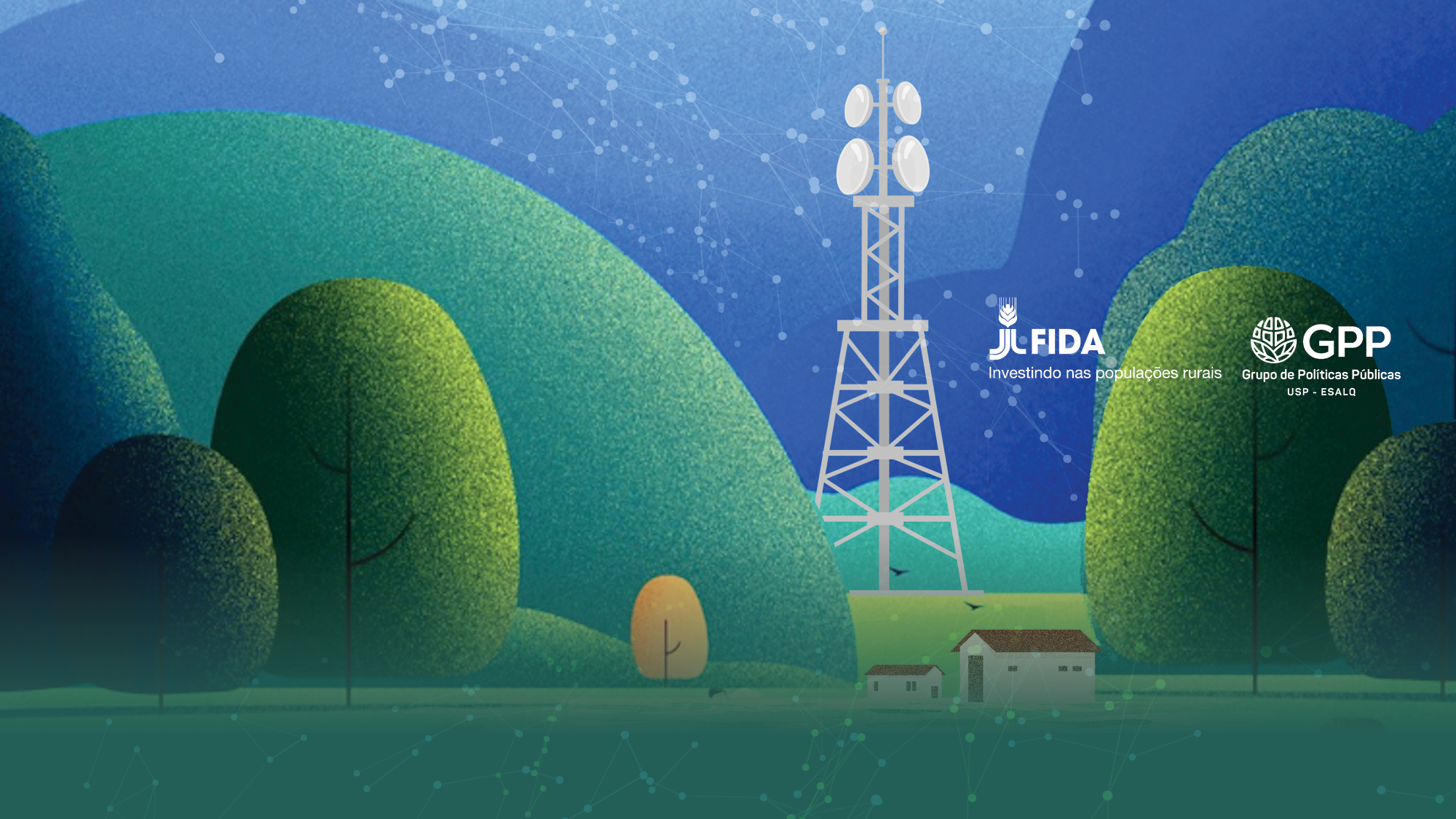 Conectividad rural e inclusión digital como estrategias para la democratización de ATER *:
Oportunidades 
para Brasil y Perú
DEMANDA Y ACCESO
Productores rurales
diversos
OFERTA
Banda ancha móvil
Convergencia con otros esfuerzos
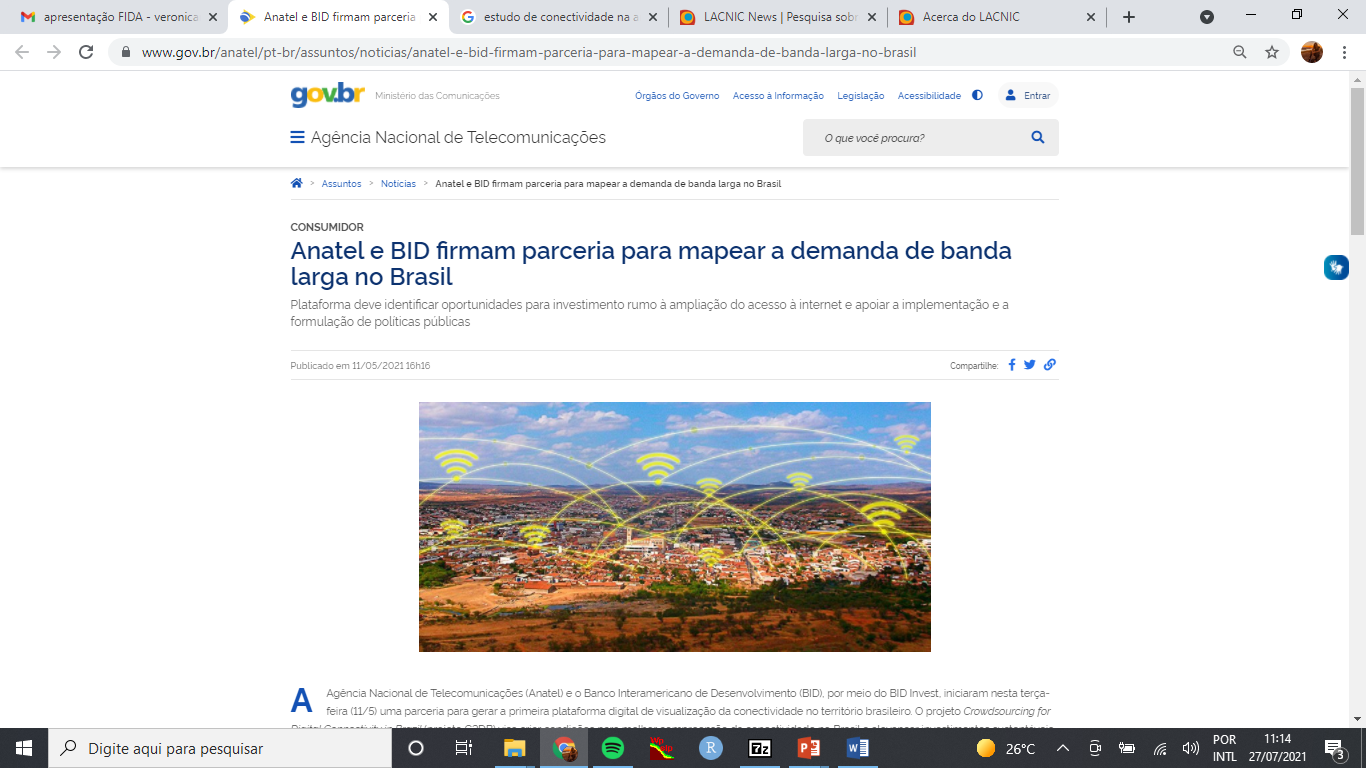 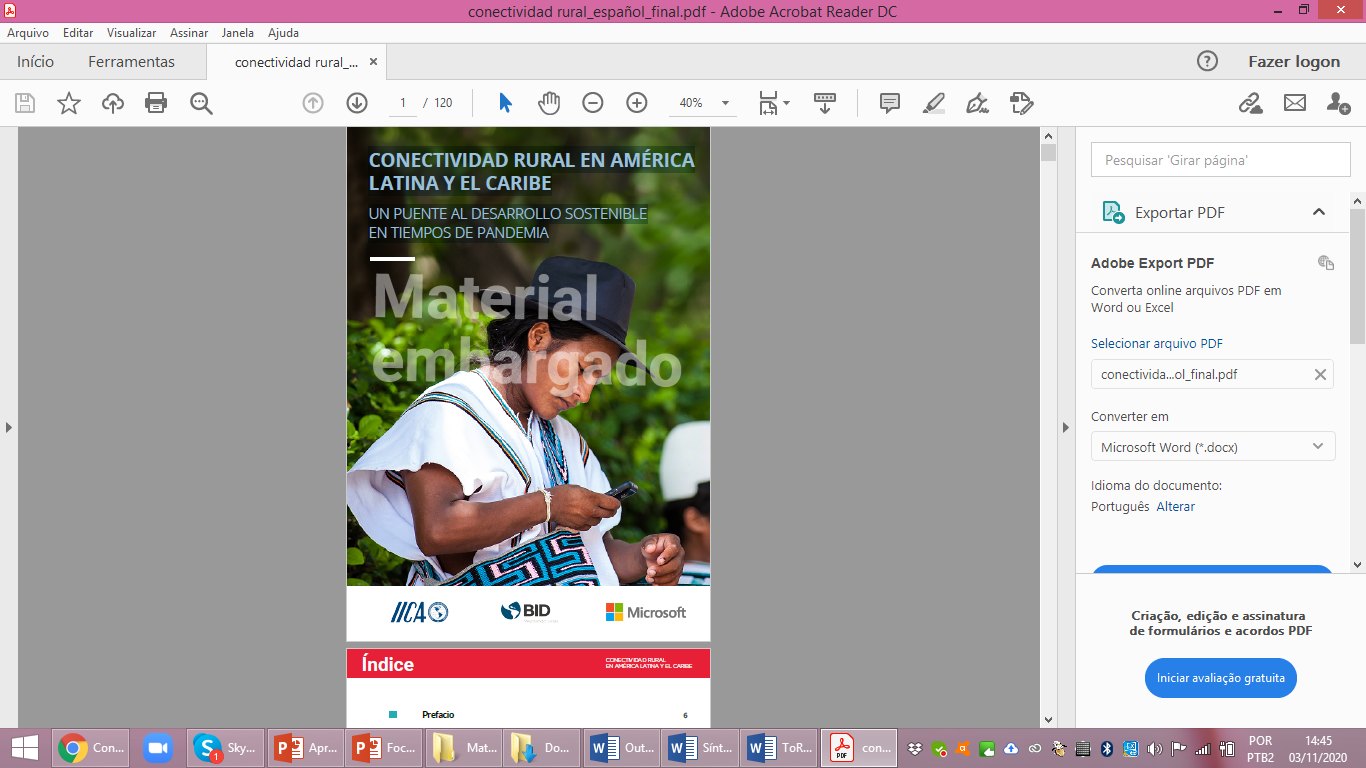 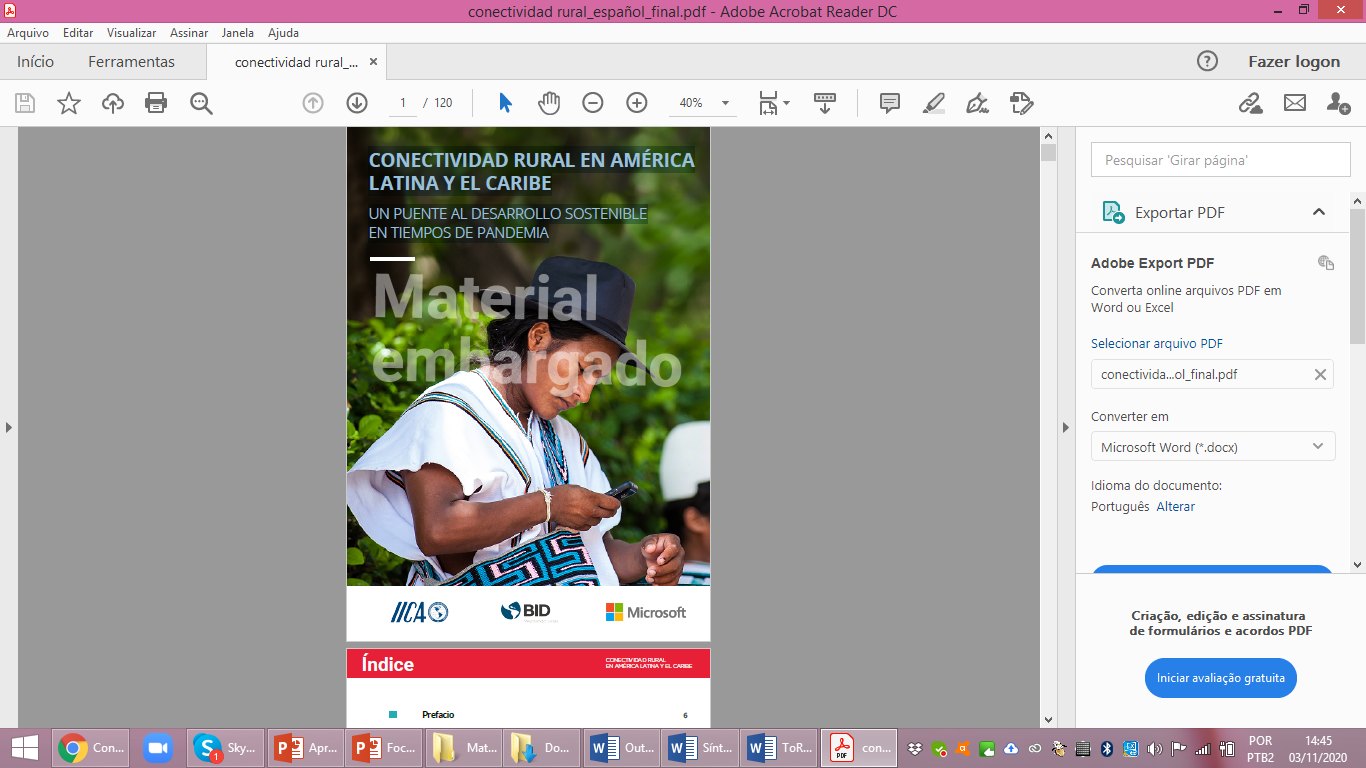 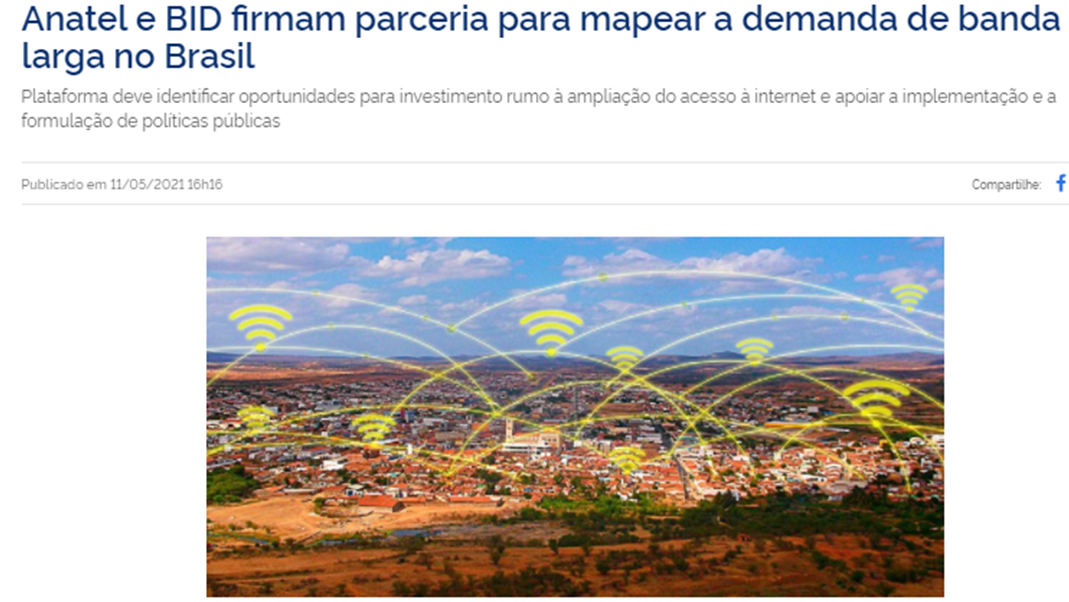 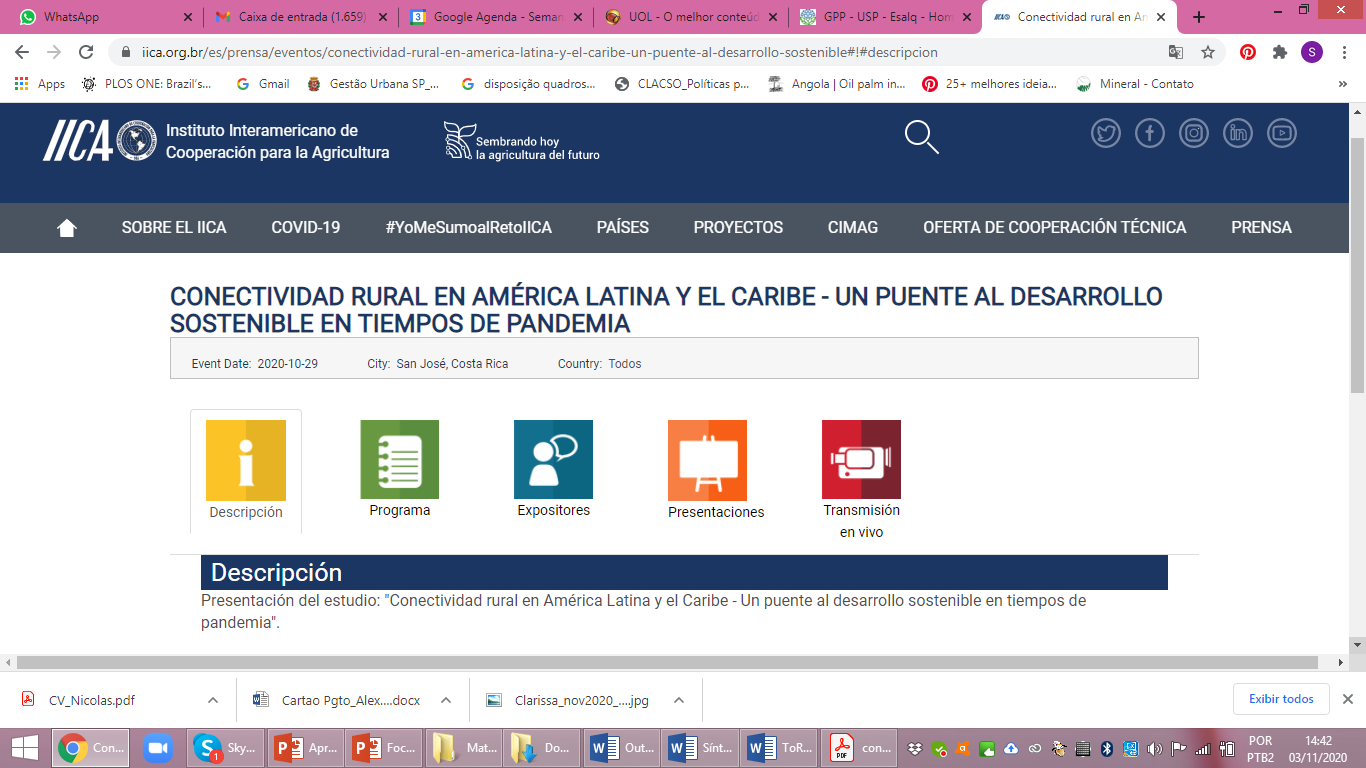 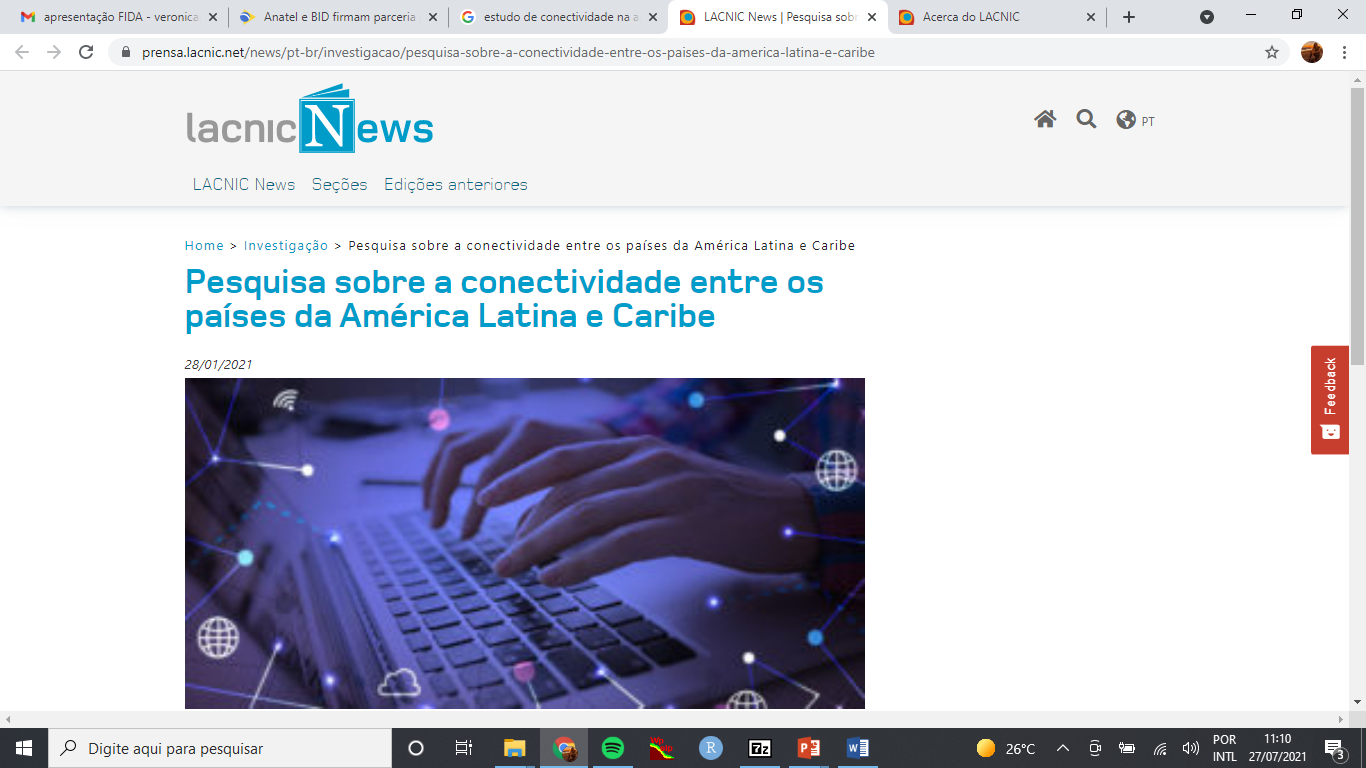 29 OCTOBER 2020, 10:00 a.m. (Costa Rica time)
Enfoques
Quién?
Como?
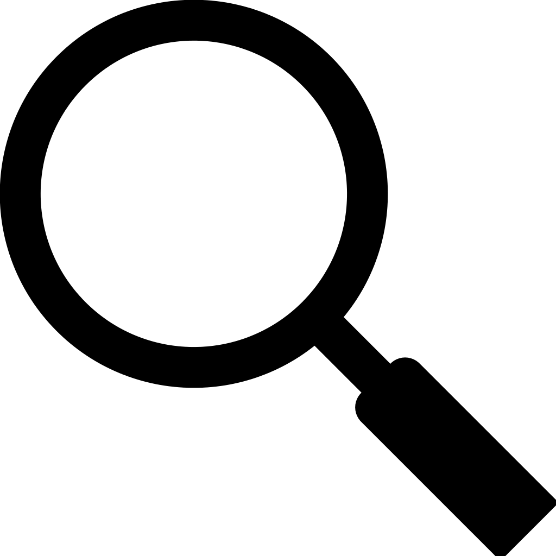 Donde?
Datos espacializados y desagregados
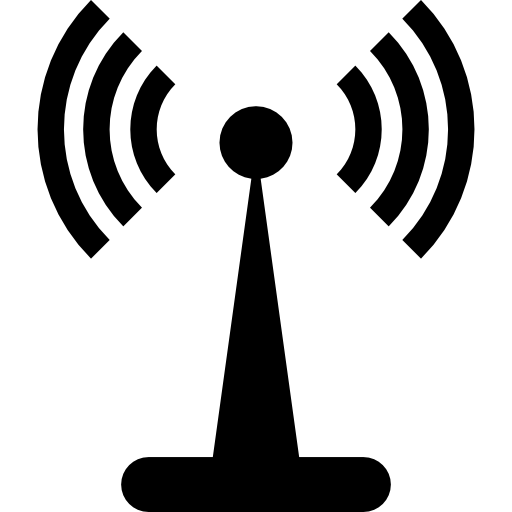 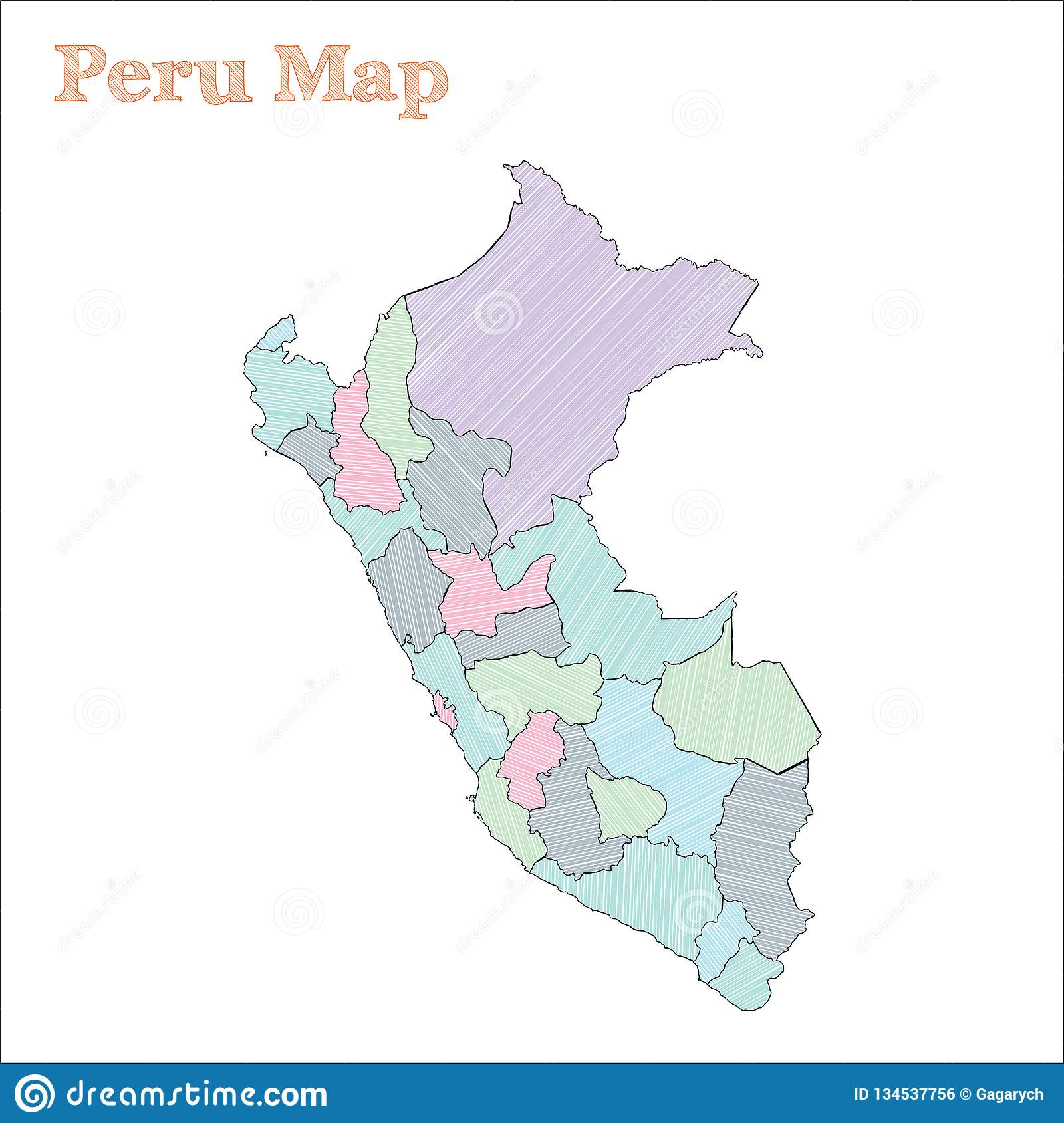 Asistencia técnica adaptada a diferentes demandas
Identificar y remediar las brechas de infraestructura
DENSIDAD
DEMANDA
USO DEL SUELO
+
OFERTA
+
SATISFACCIÓN
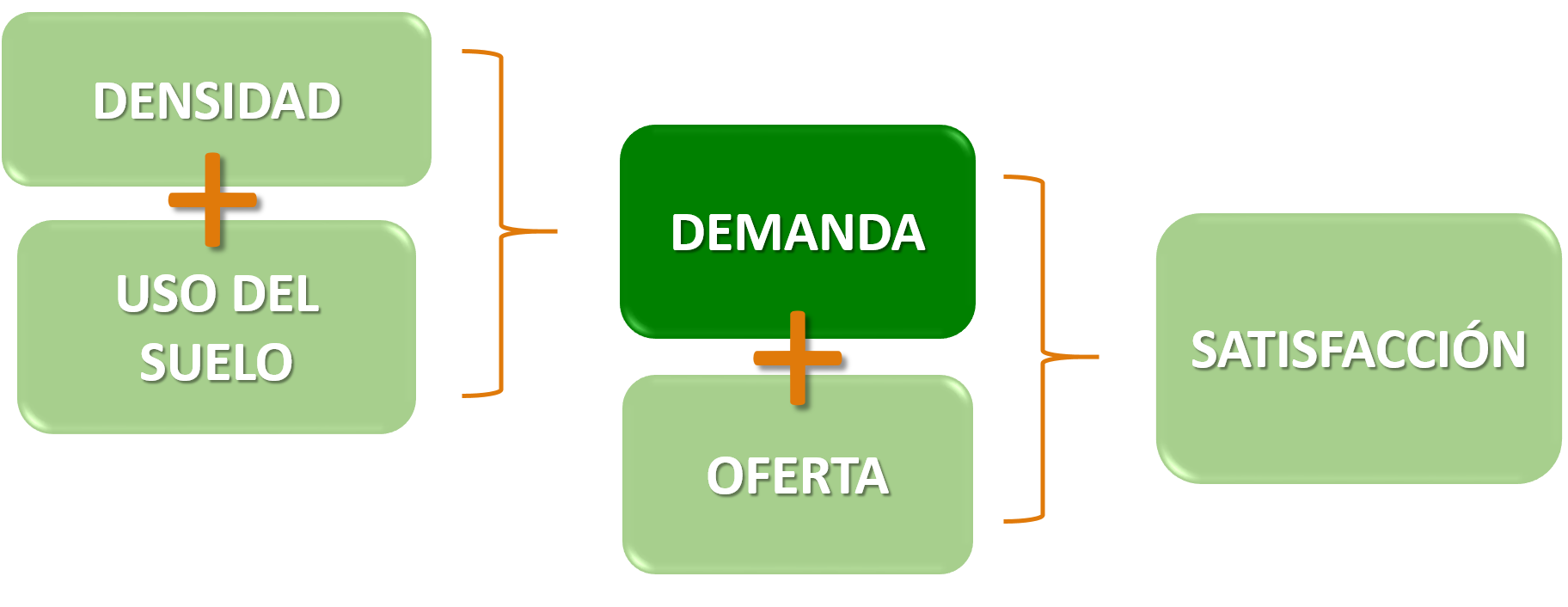 Metodología - DEMANDA 
Demanda de Internet móvil
Región Nordeste
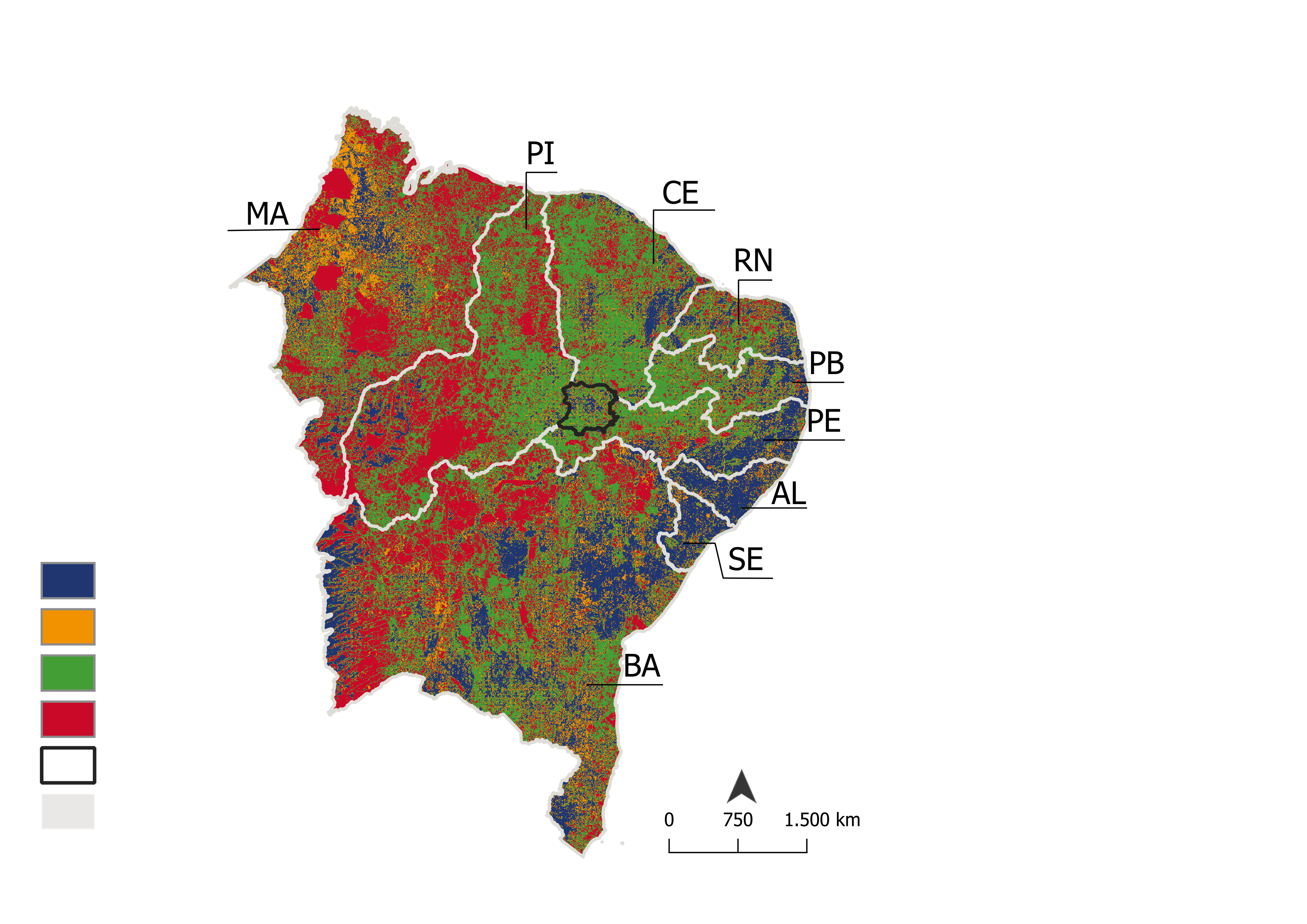 Densidad 
demográfica
+
Uso del suelo
=
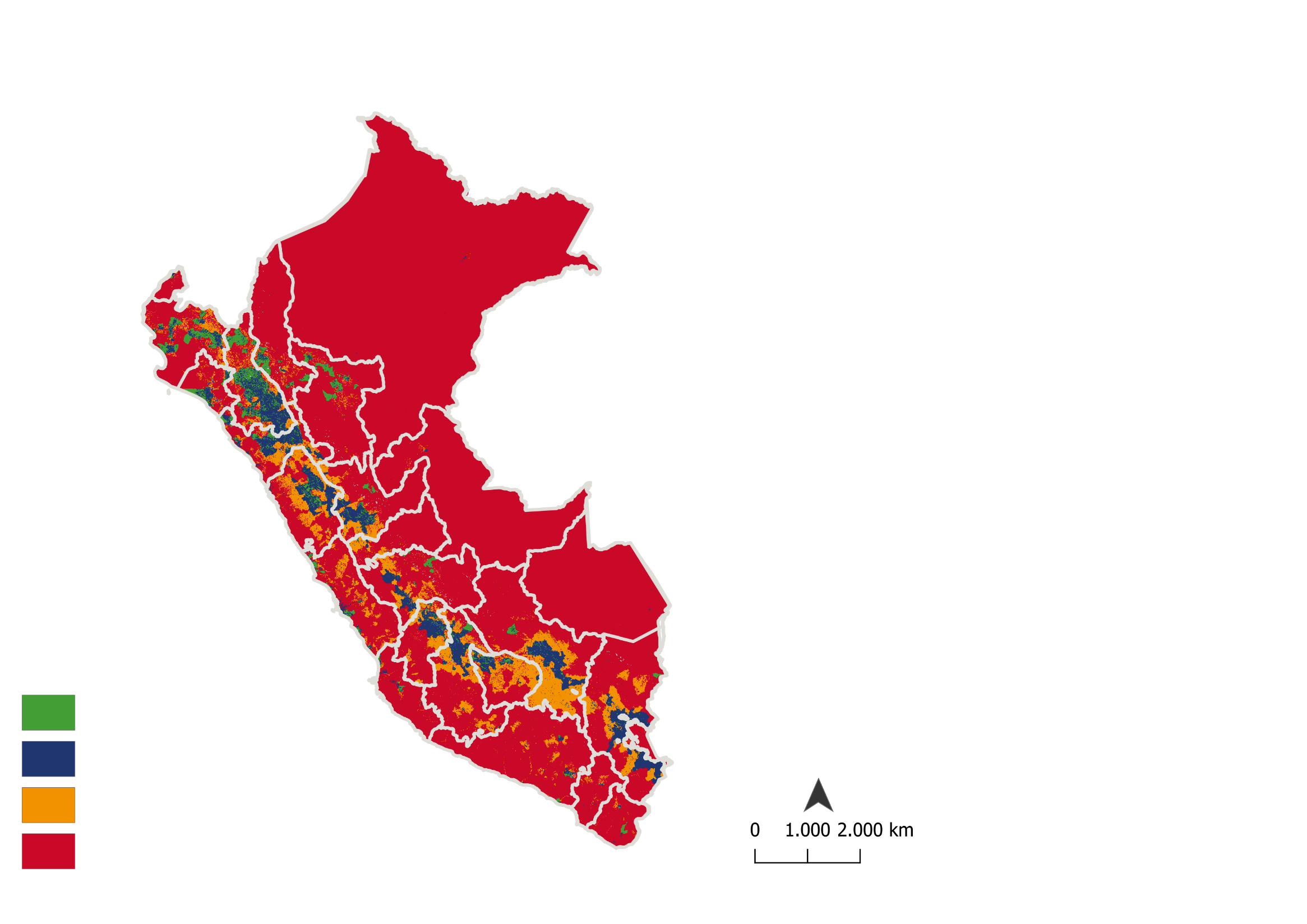 Alta agricultura
Baja agricultura
Demanda de conectividad
Alta no agricultura
Baja no agricultura
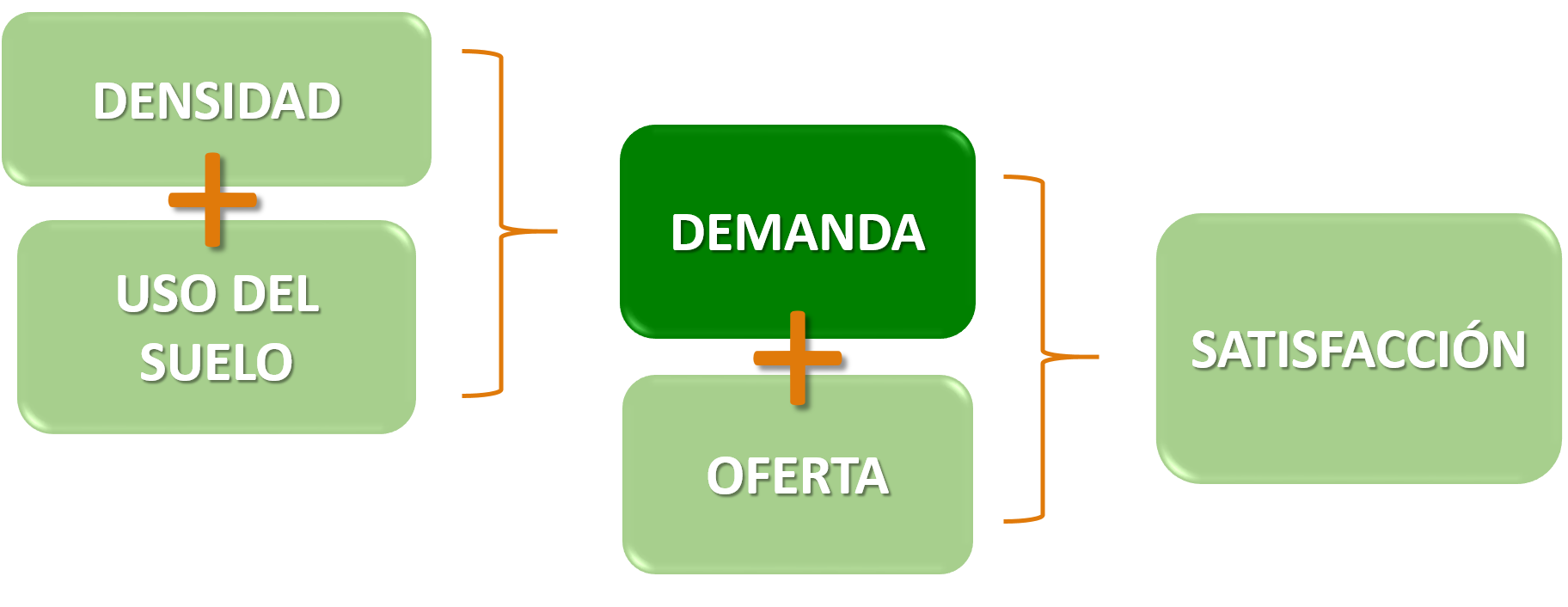 Metodología - DEMANDA 
Demanda de Internet móvil
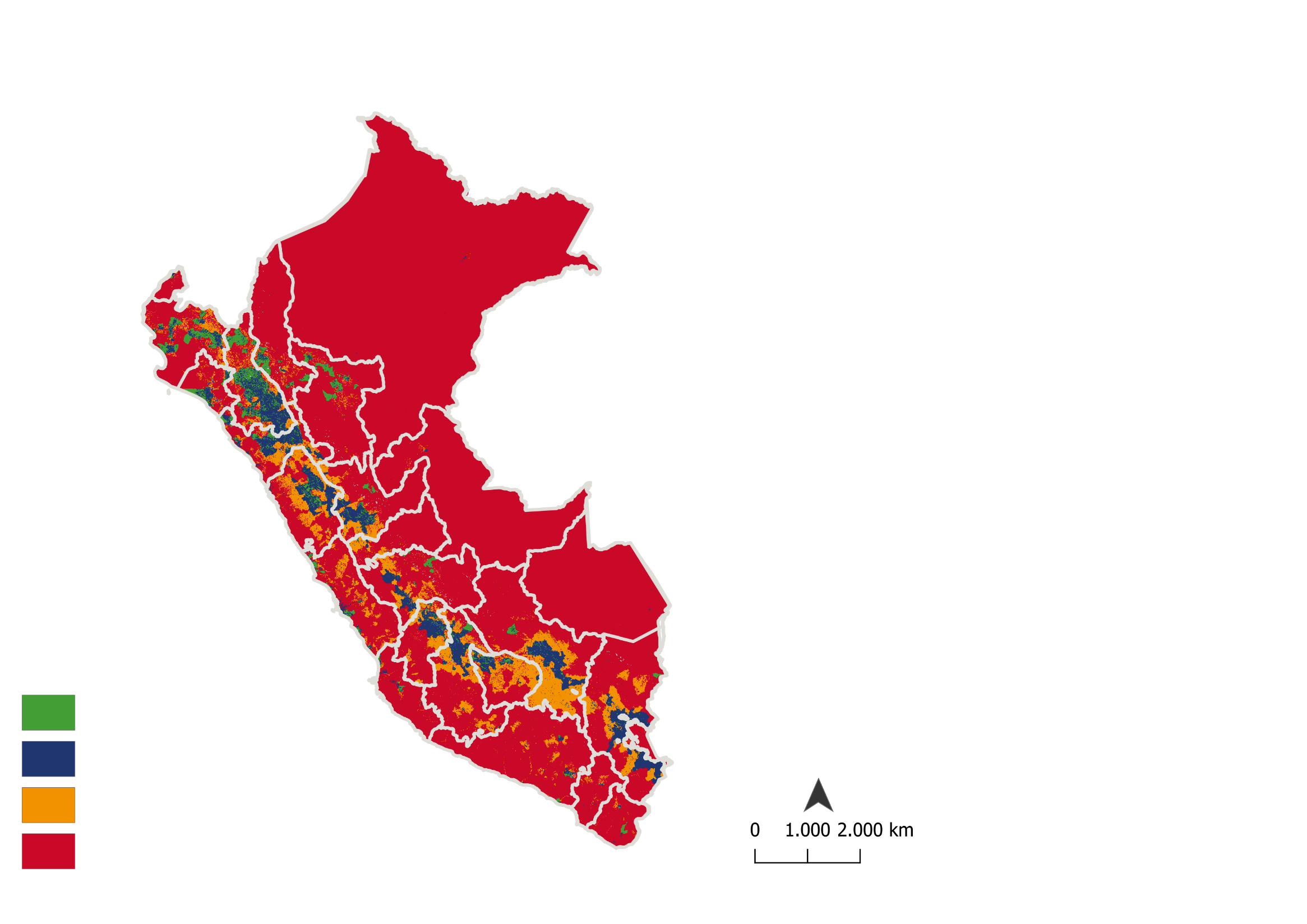 Perú
CLASES DE ANTROPIZACIÓN
+
Uso del suelo
=
Alto - No antropizado
Alto – Antropizado
Bajo – Antropizado
Bajo - No antropizado
Demanda de conectividad
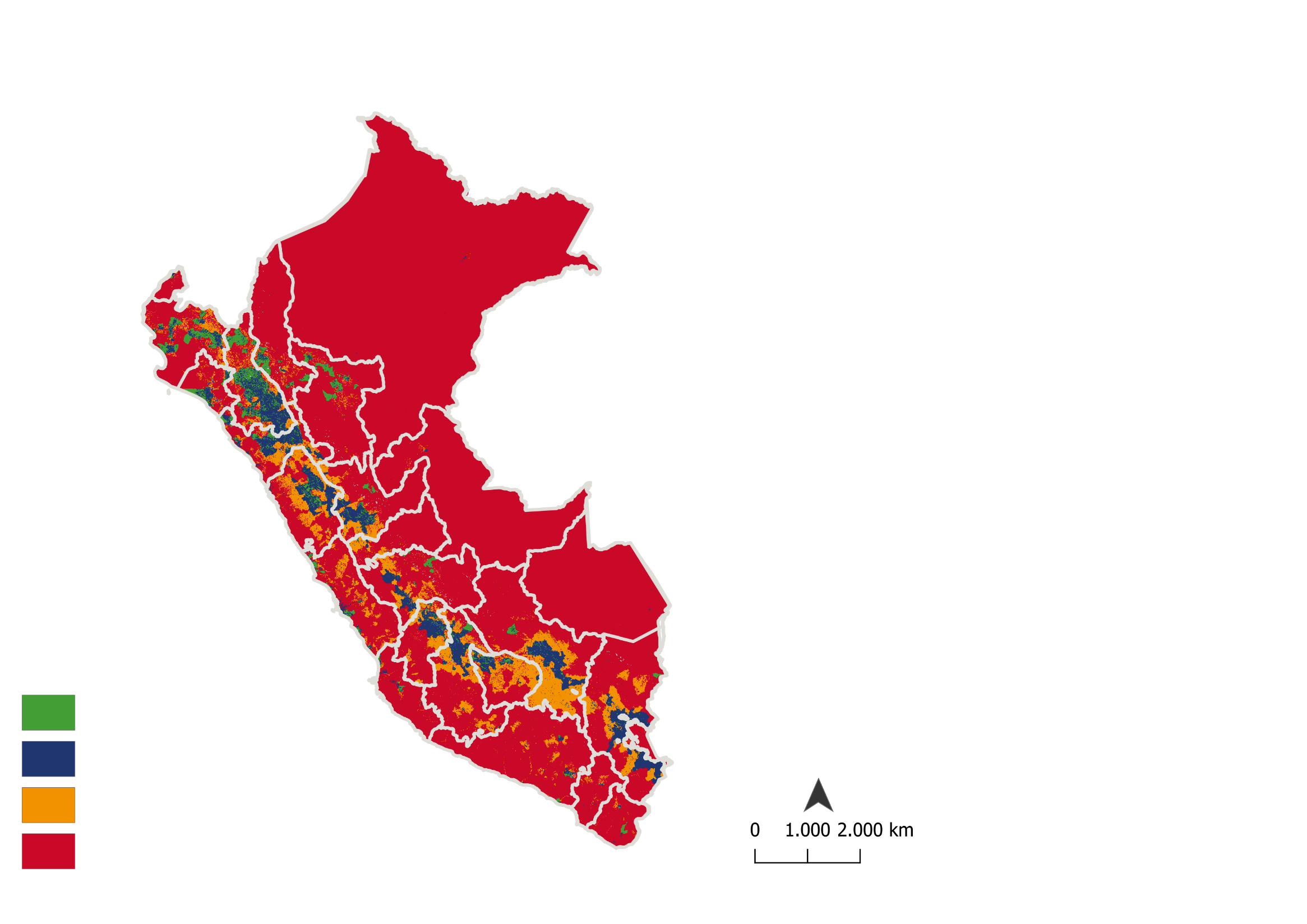 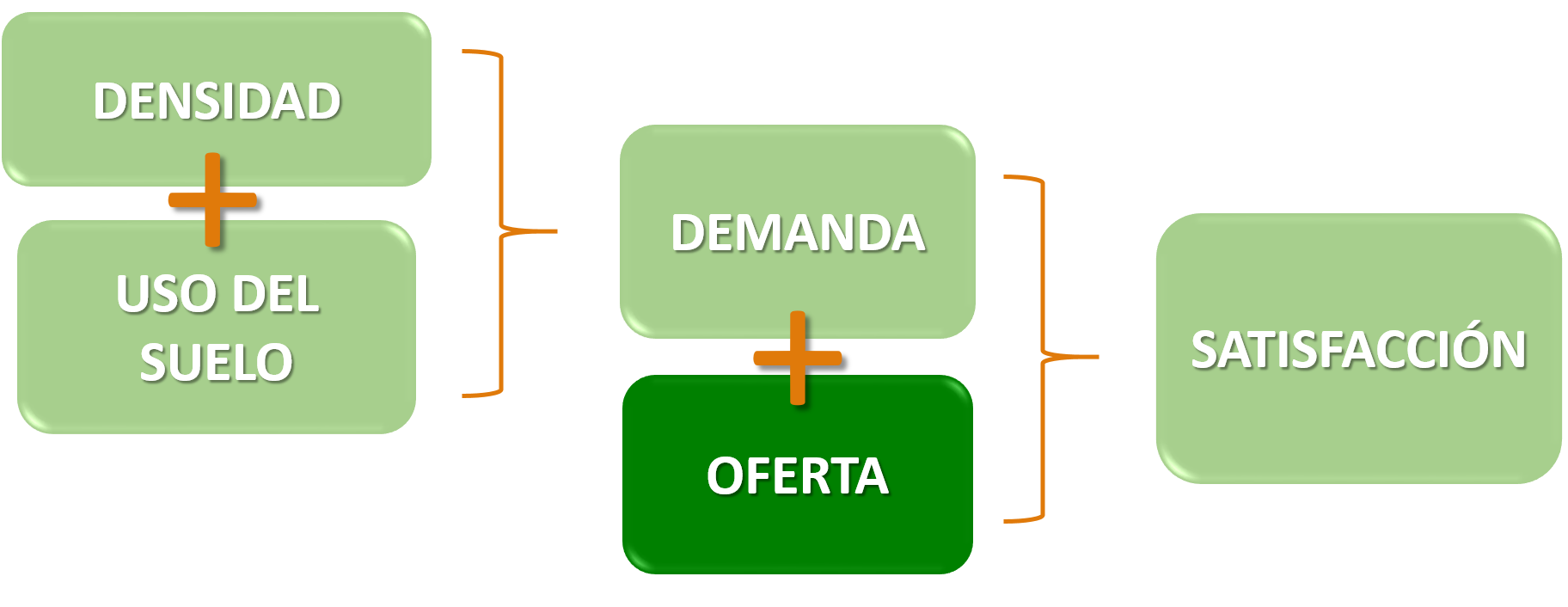 Metodología - OFERTA 
Oferta de Internet móvil
Unidades 
de la Federación
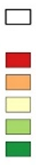 Sin señal
Malo
Medio
Bueno
Muy bueno
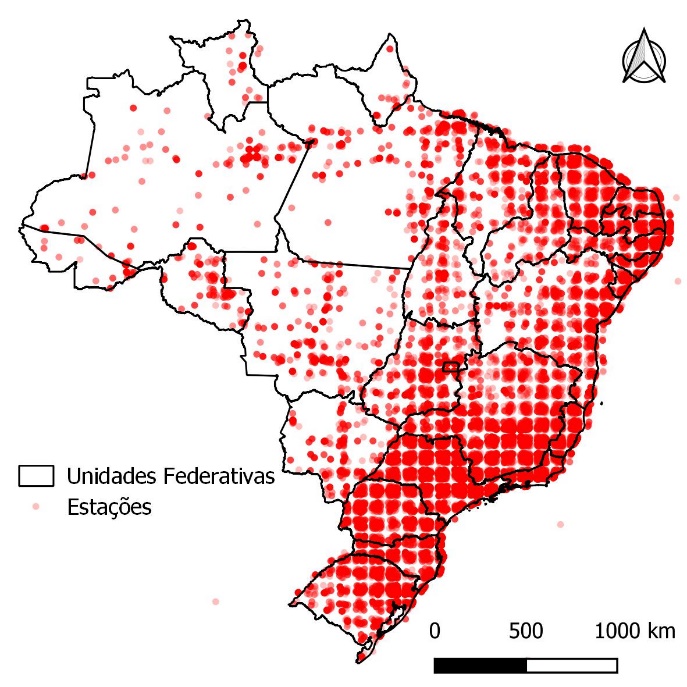 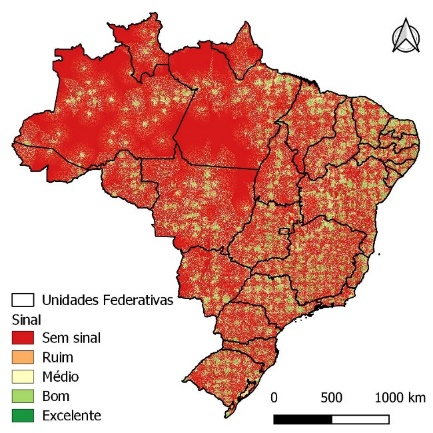 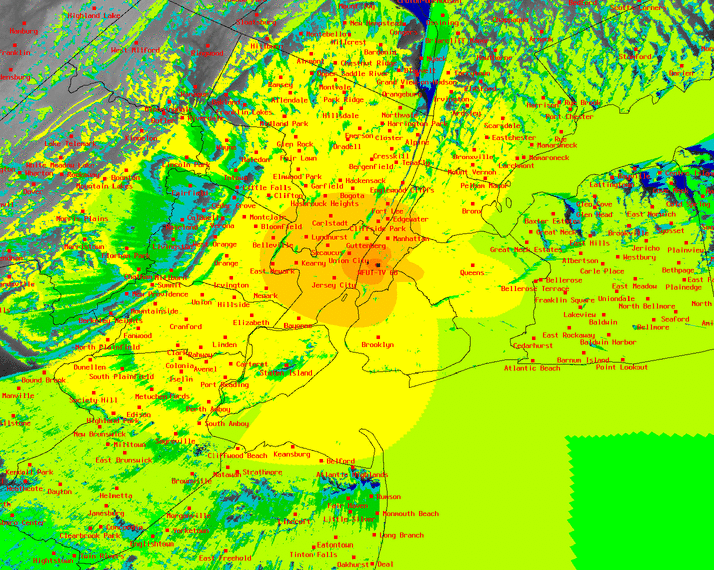 Antenas (ANATEL)
Ubicación + características
Modelo ITM/Longley-Rice
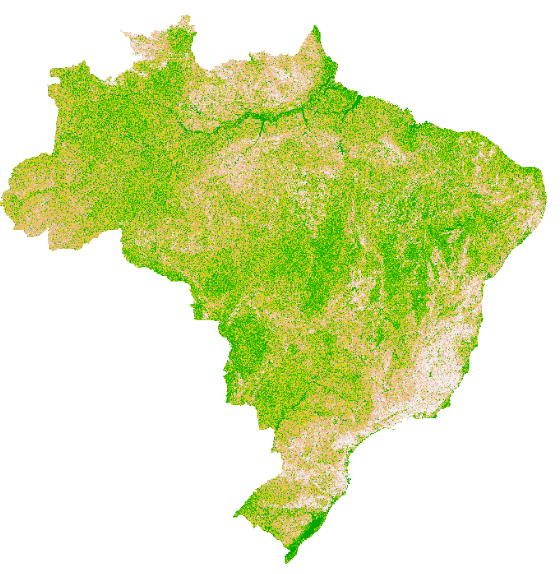 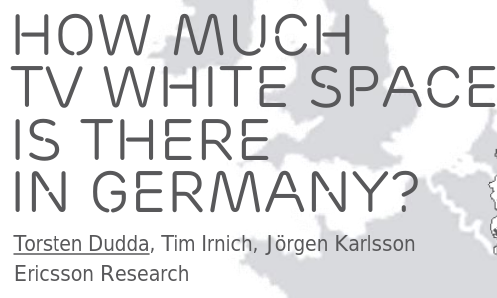 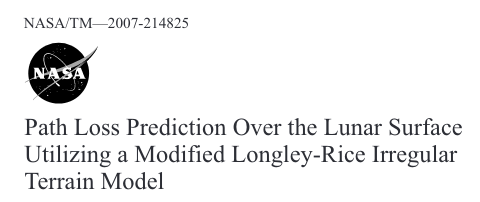 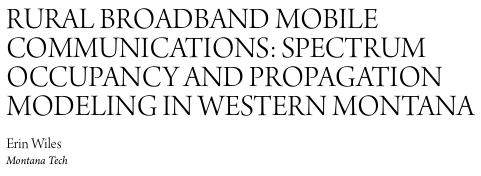 Disponibilidad de señal 3G e 4G
Morfología del terreno (SRTM)
Uso en estudios similares
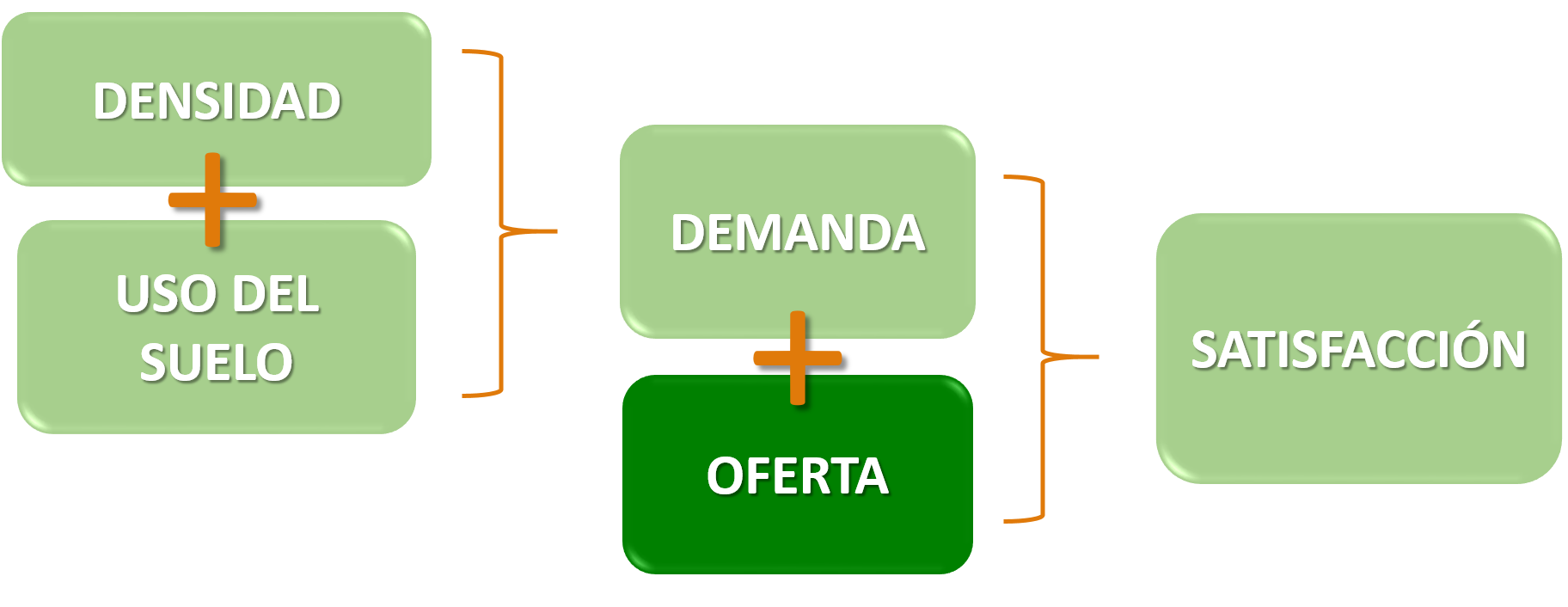 Metodología - OFERTA
Oferta de Internet móvil
Calidad de señal 3G e 4G
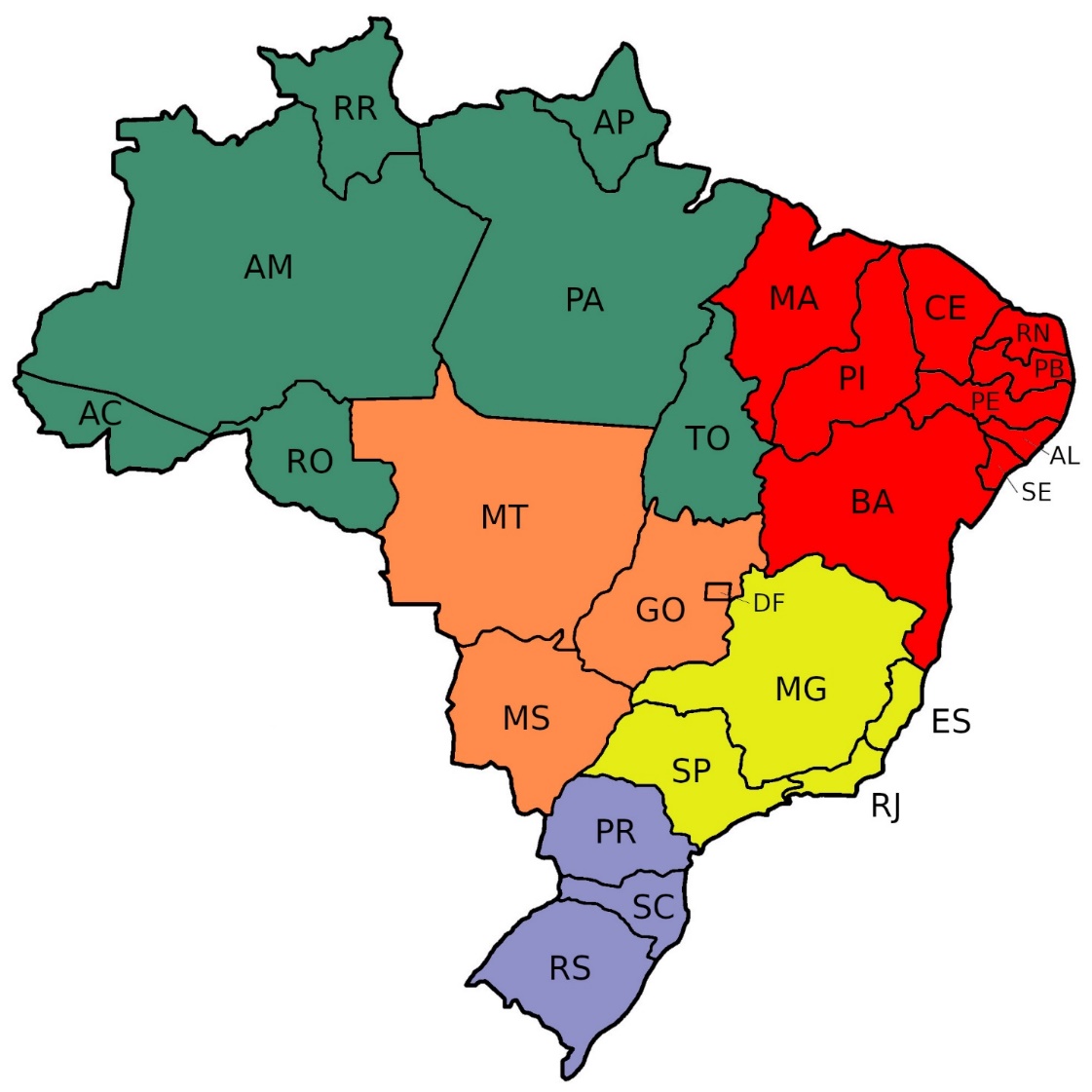 Región Nordeste
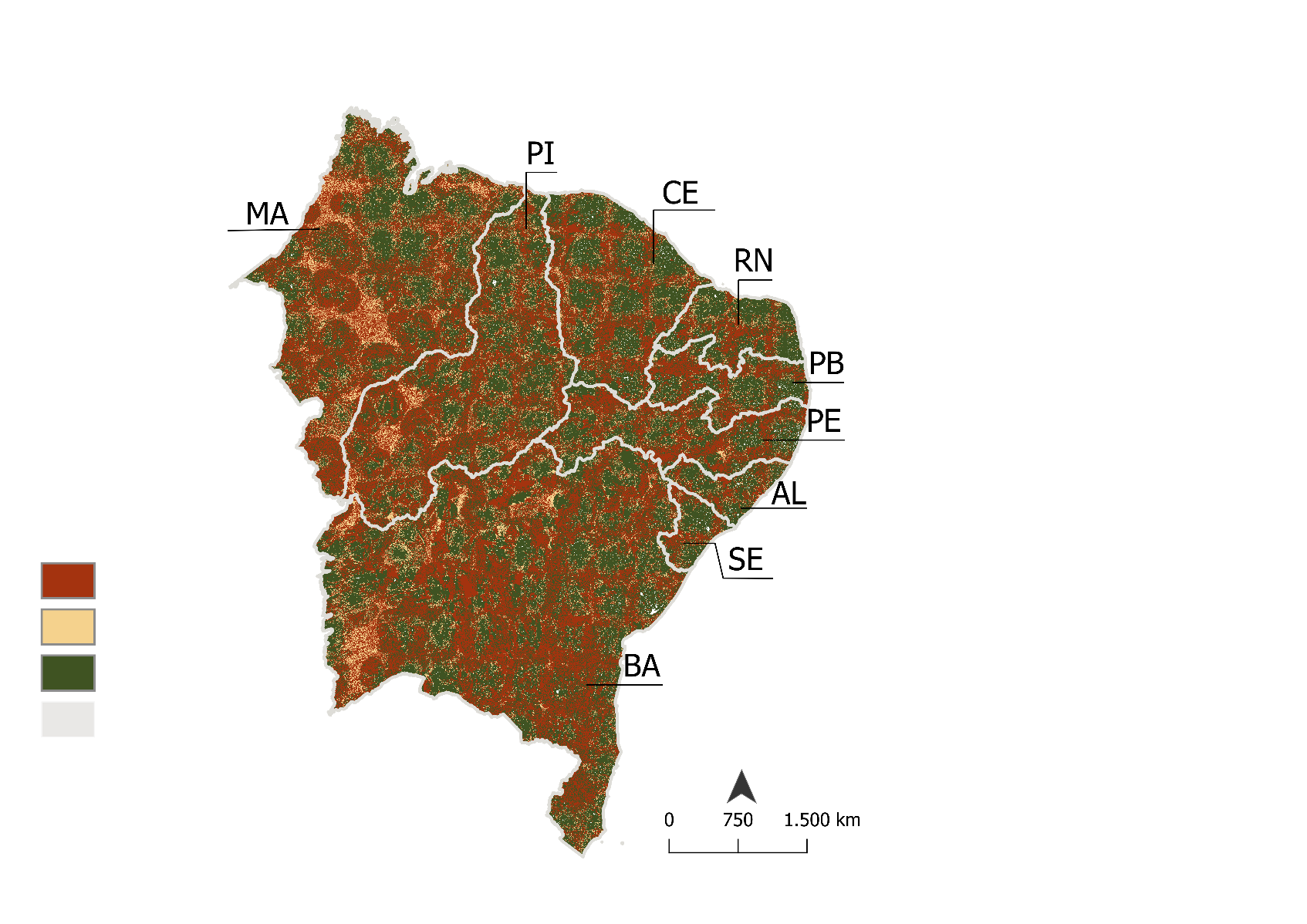 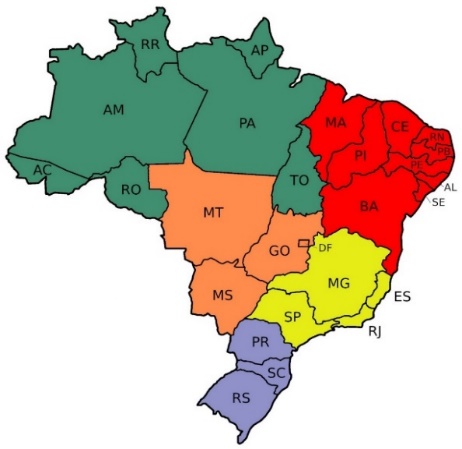 Sin señal / baja
Medio
Alto / muy alto
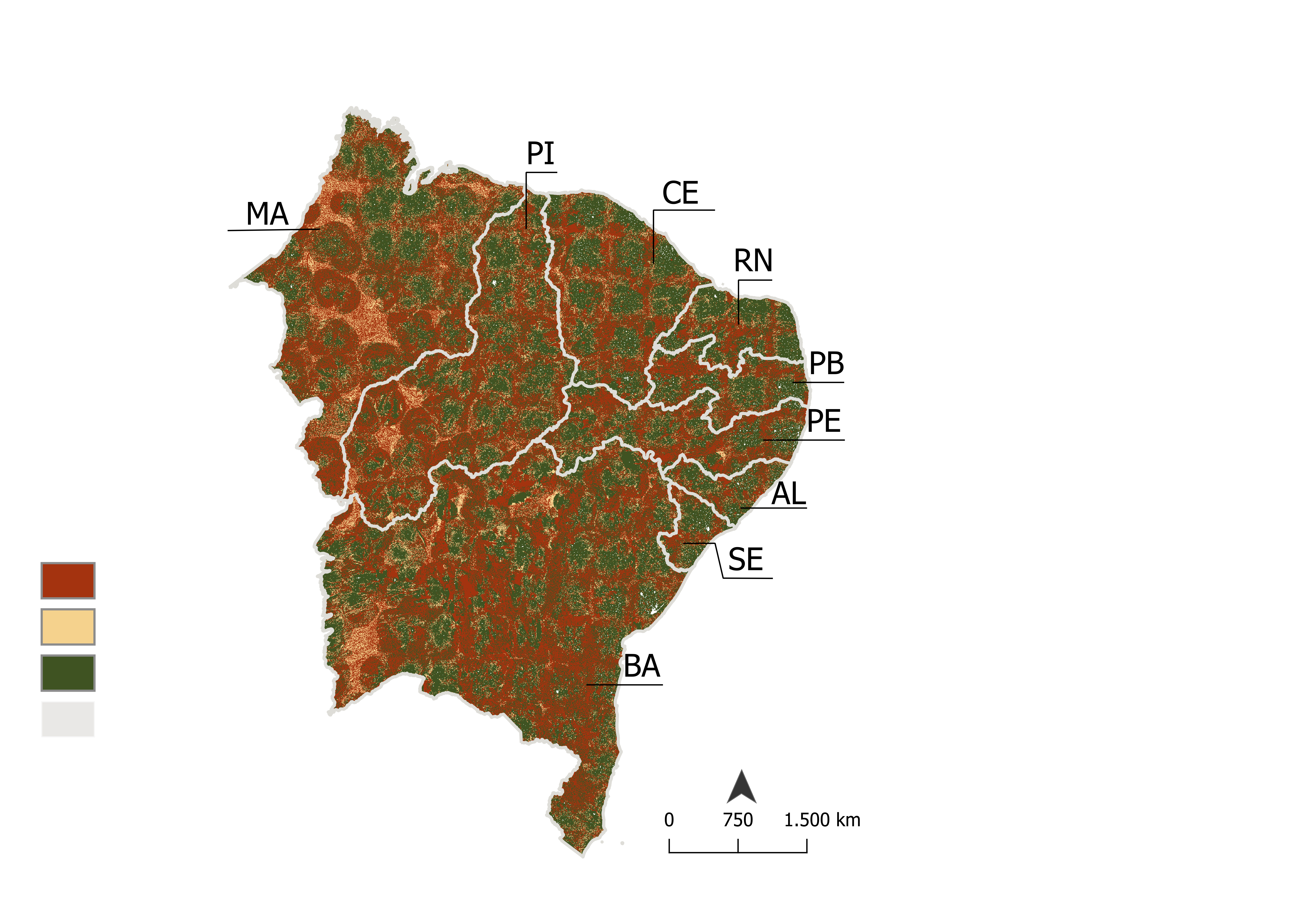 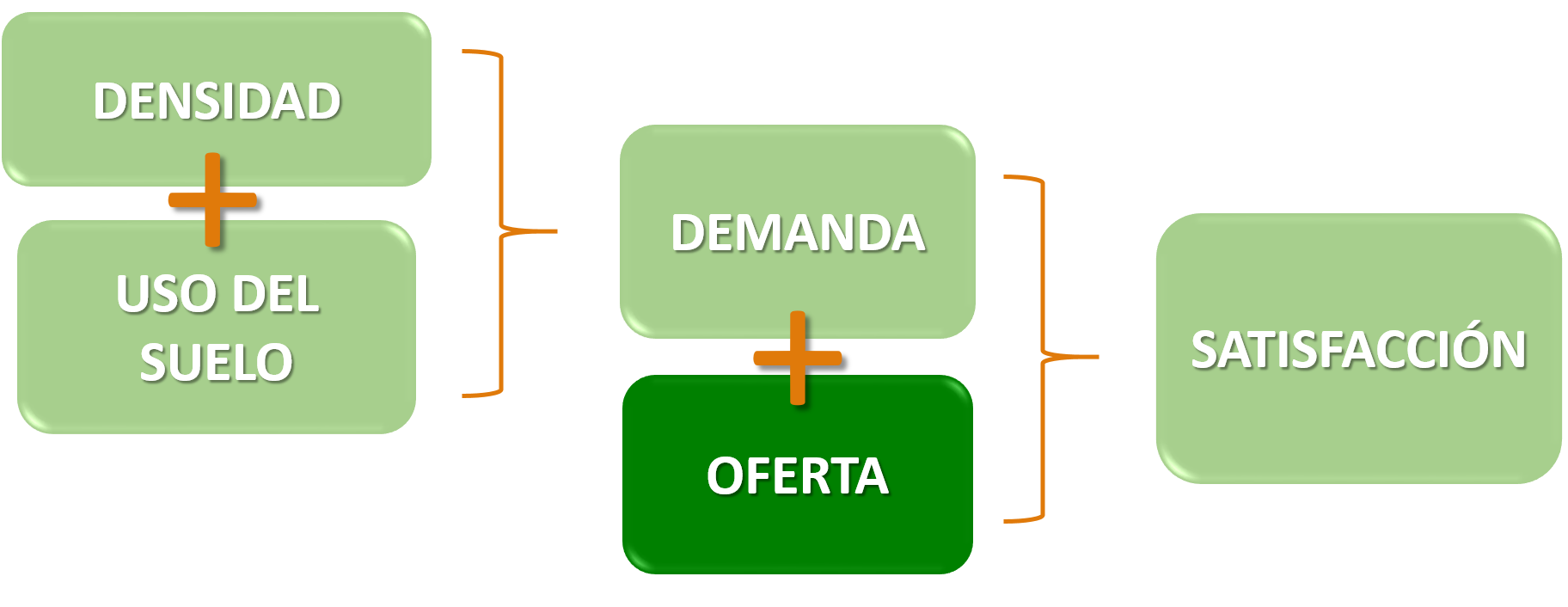 Metodología - OFERTA 
Oferta de Internet móvil
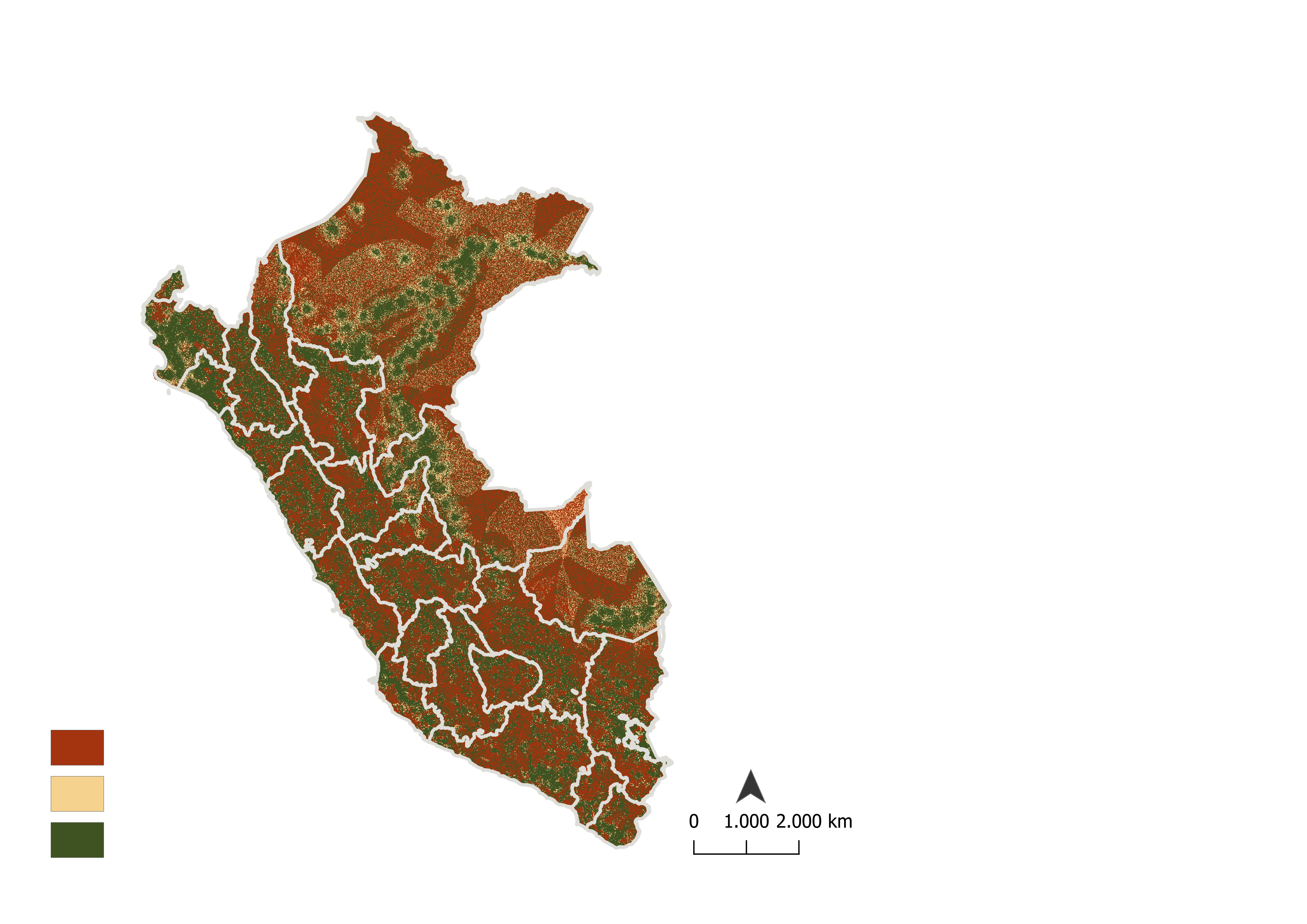 Perú
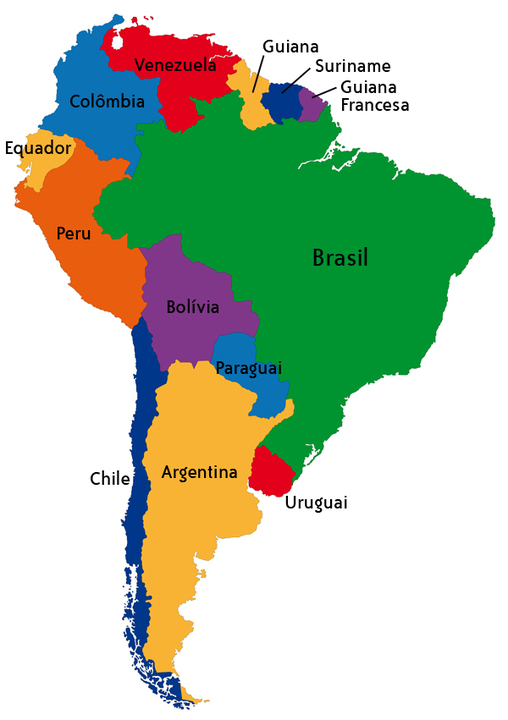 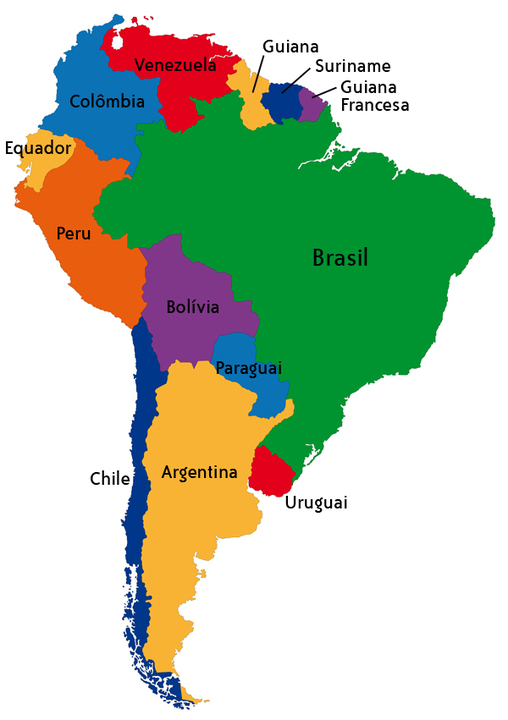 Sin señal / baja
Medio
Alto / muy alto
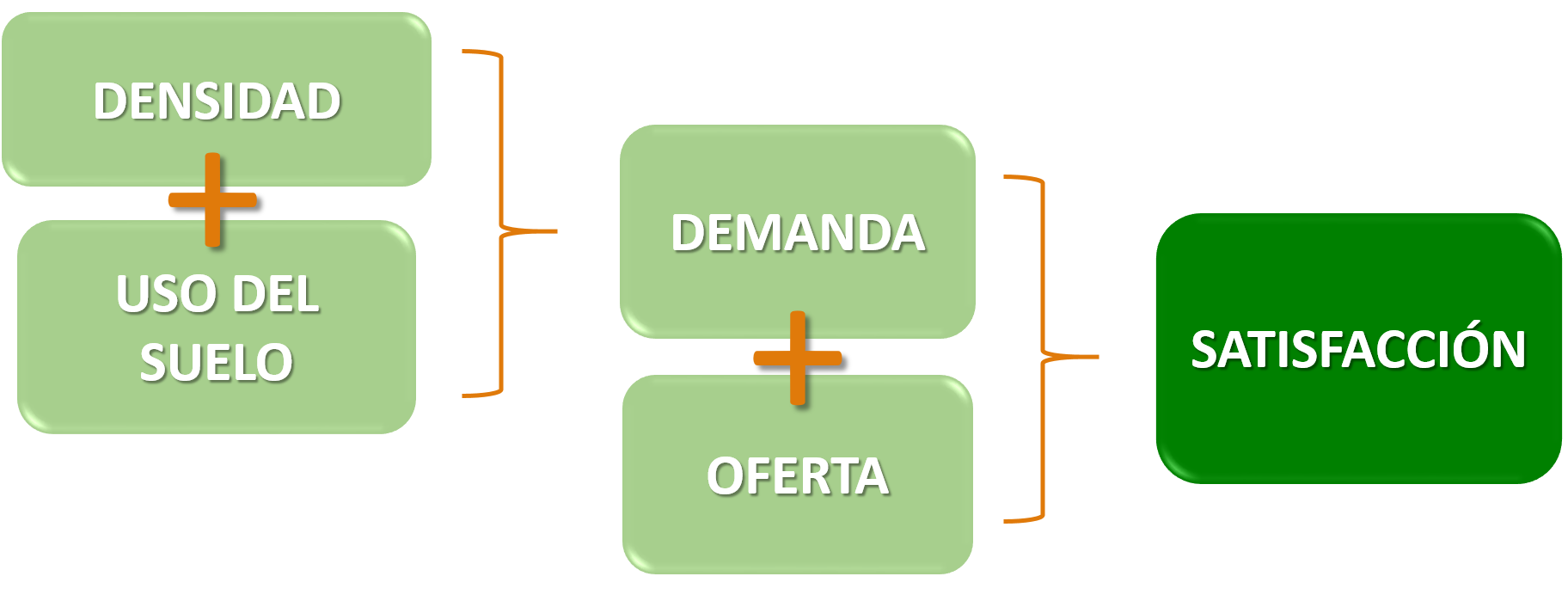 Metodología - SATISFACCIÓN
Demanda X Oferta
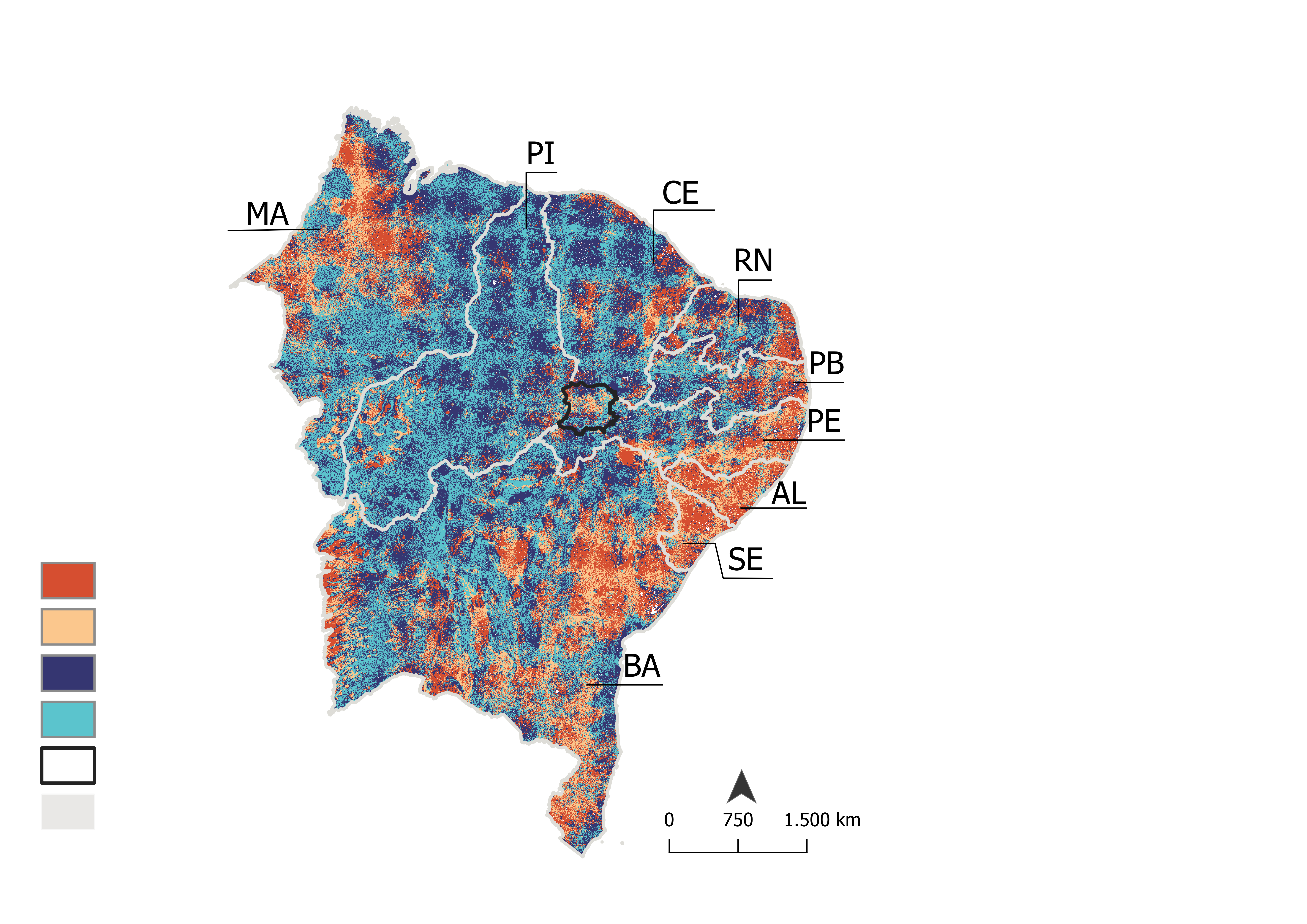 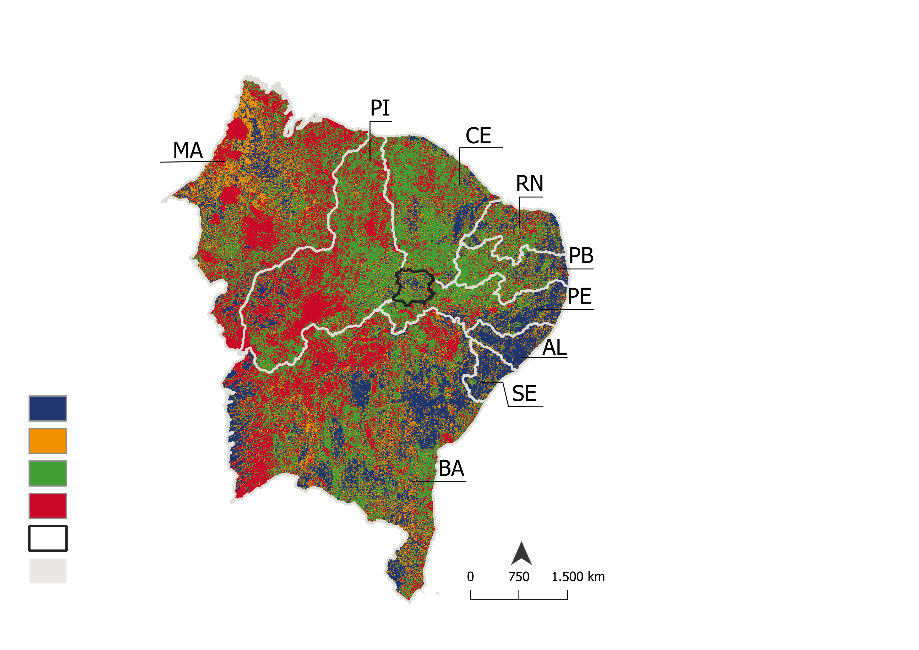 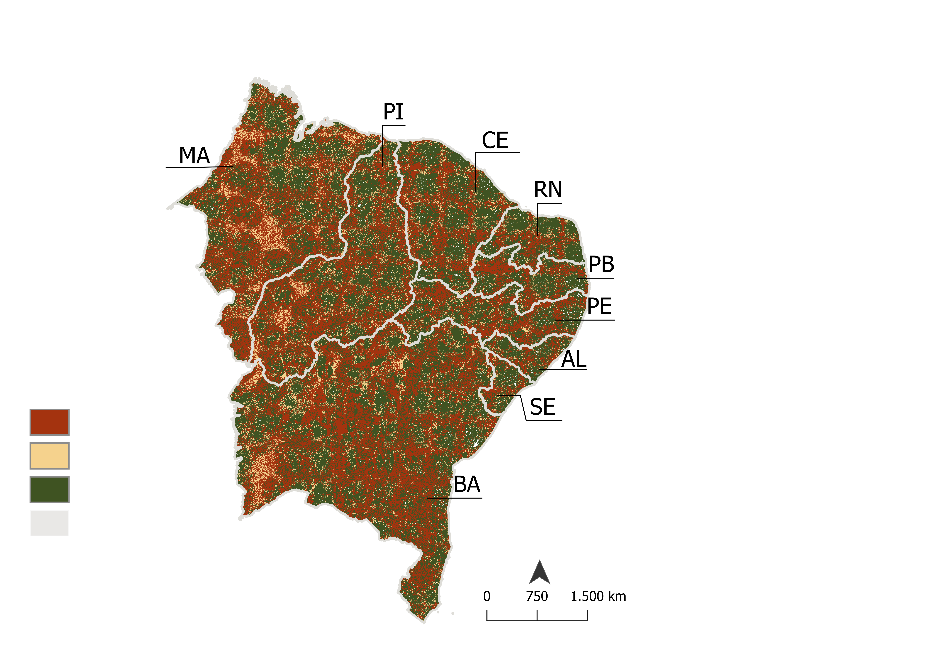 ALTA AGRICULTURA
ALTA
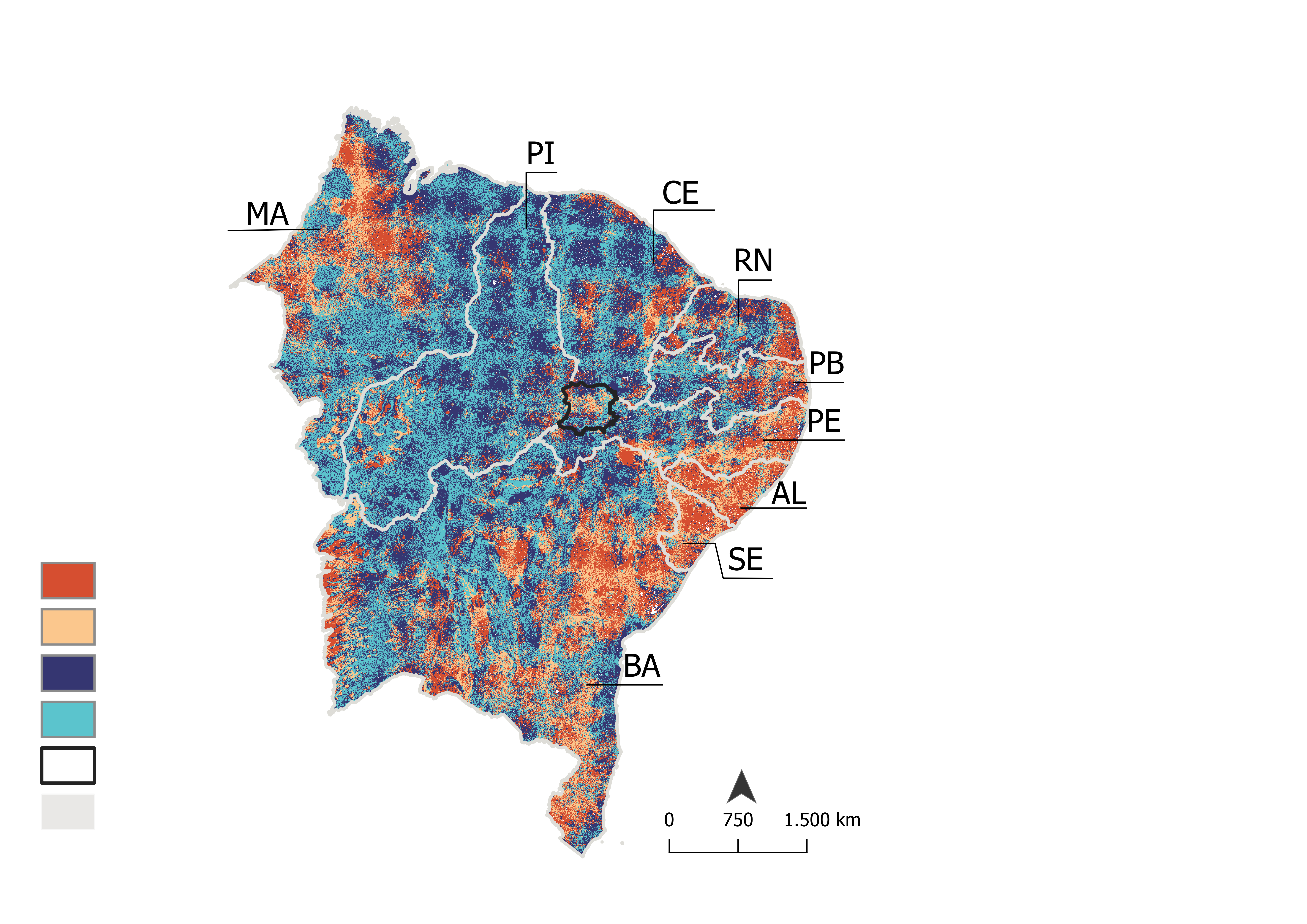 Suficiente – Agro
Insuficiente – Agro
Suficiente - No Agro
Insuficiente - No Agro
Sertão do Araripe - PE
ALTA NO AGRICULTURA
X
MEDIA
BAJA AGRICULTURA
BAJA
BAJA NO AGRICULTURA
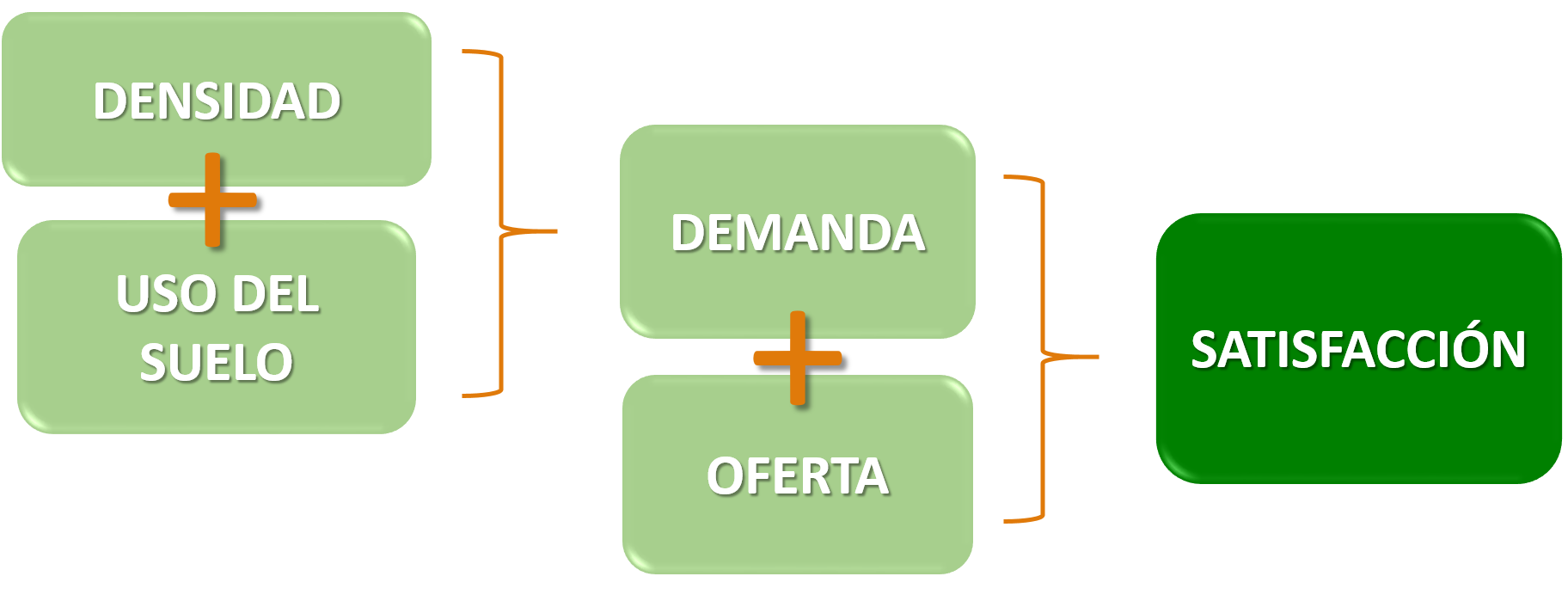 Metodología - SATISFACCIÓN
Demanda X Oferta
Perú
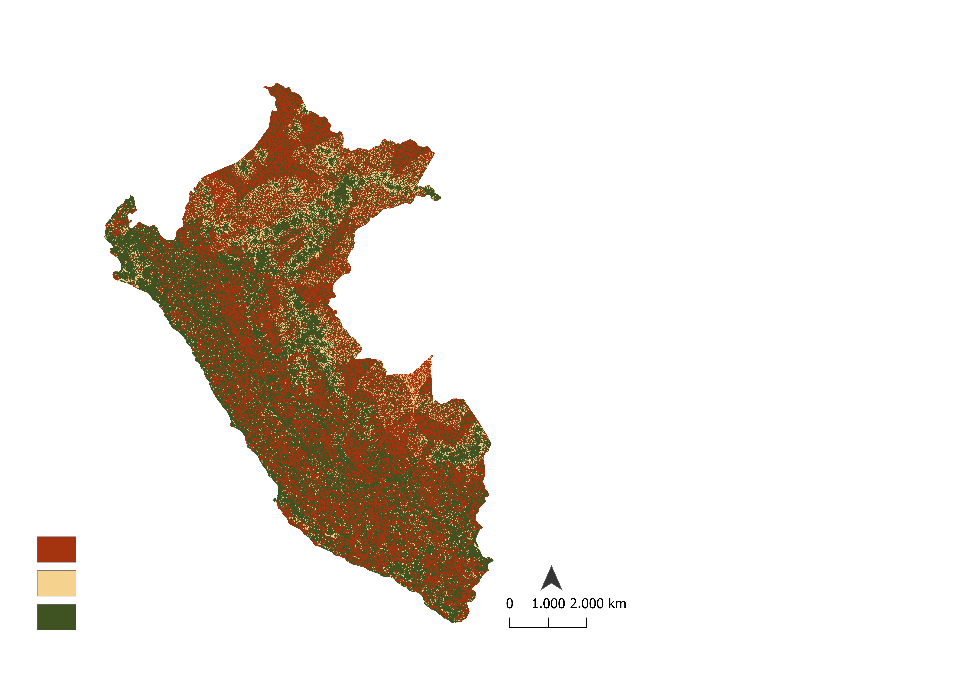 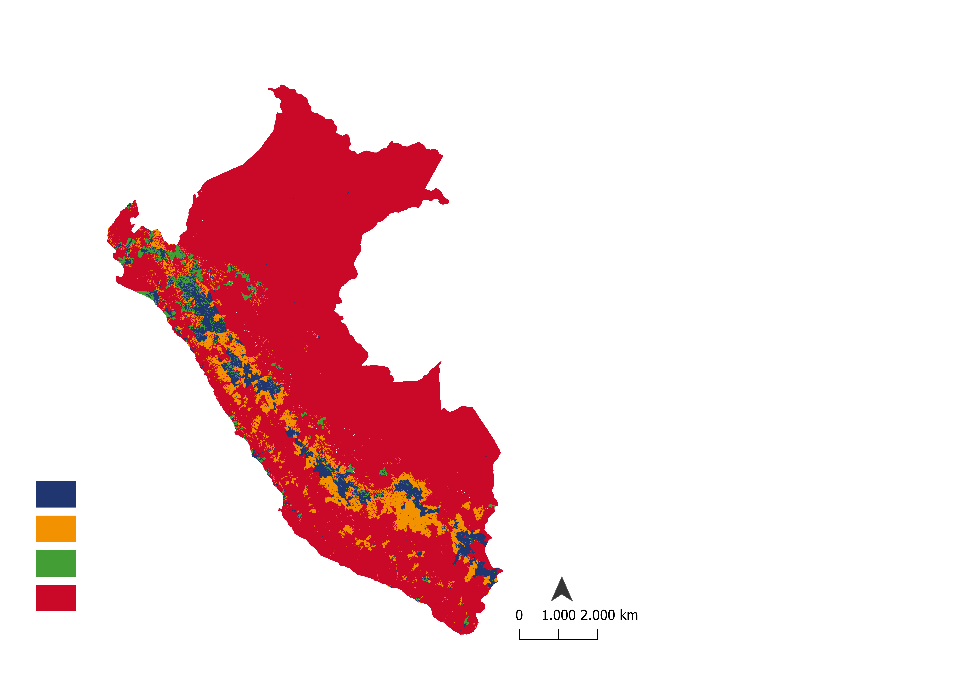 ALTA ANTROPIZADO
ALTA
ALTA NO ANTROPIZADO
X
MEDIA
Suficiente -  Antropizado
Sin señal – Antropizado
Suficiente – No antropizado
Insuficiente - No antropizado
BAJA NO ANTROPIZADO
BAJA
BAJA ANTROPIZADO
"Ampliar la cobertura y atender a los productores rurales de diferentes formas requiere conectividad y TIC"
Servicio impulsado por la demanda
Rapidez e innovación en la comunicación
Recolección de datos y seguimiento de resultados
Formación de redes colaborativas de distinta índole
Empoderamiento de las comunidades
Instrumentos de inclusión social
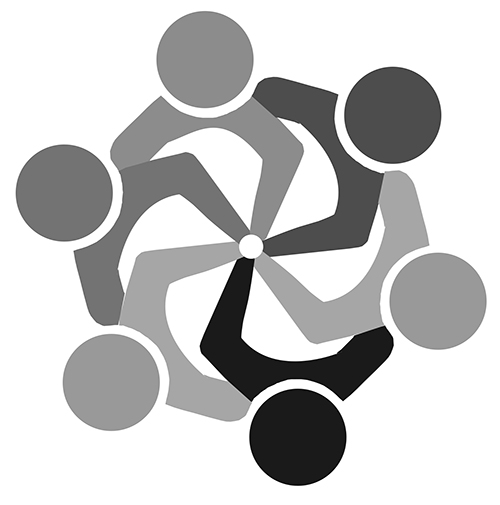 Ganando autonomía.
Mayor igualdad en el campo
Oferta y demanda de conectividad rural: 

Diferentes perfiles de agricultores tienen diferentes demandas
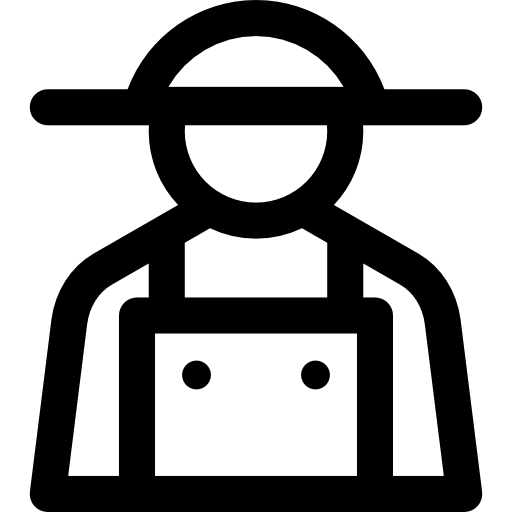 .
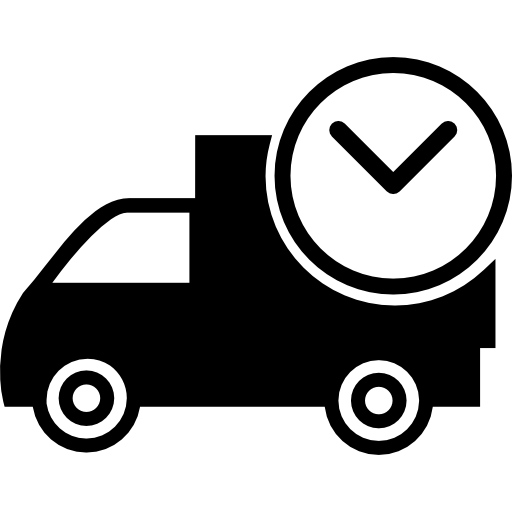 El método de oferta no es flexible, pero la demanda no lo es
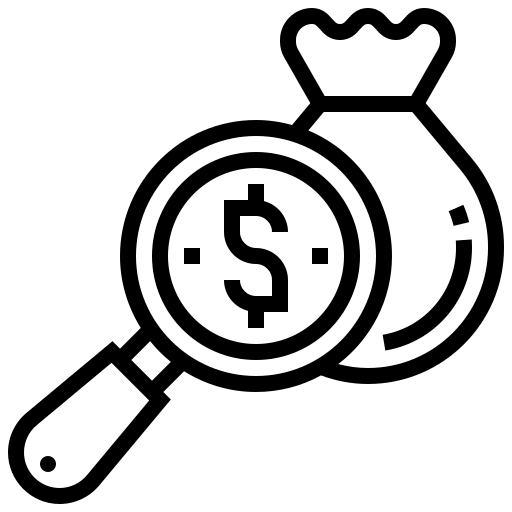 Estudios como estos sirven para enfocar las inversiones en infraestructura.
La priorización de la infraestructura no puede descuidar las inversiones en políticas de formación para la inclusión digital.
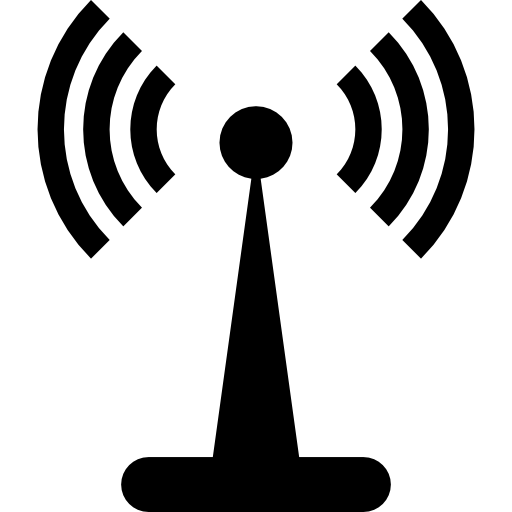 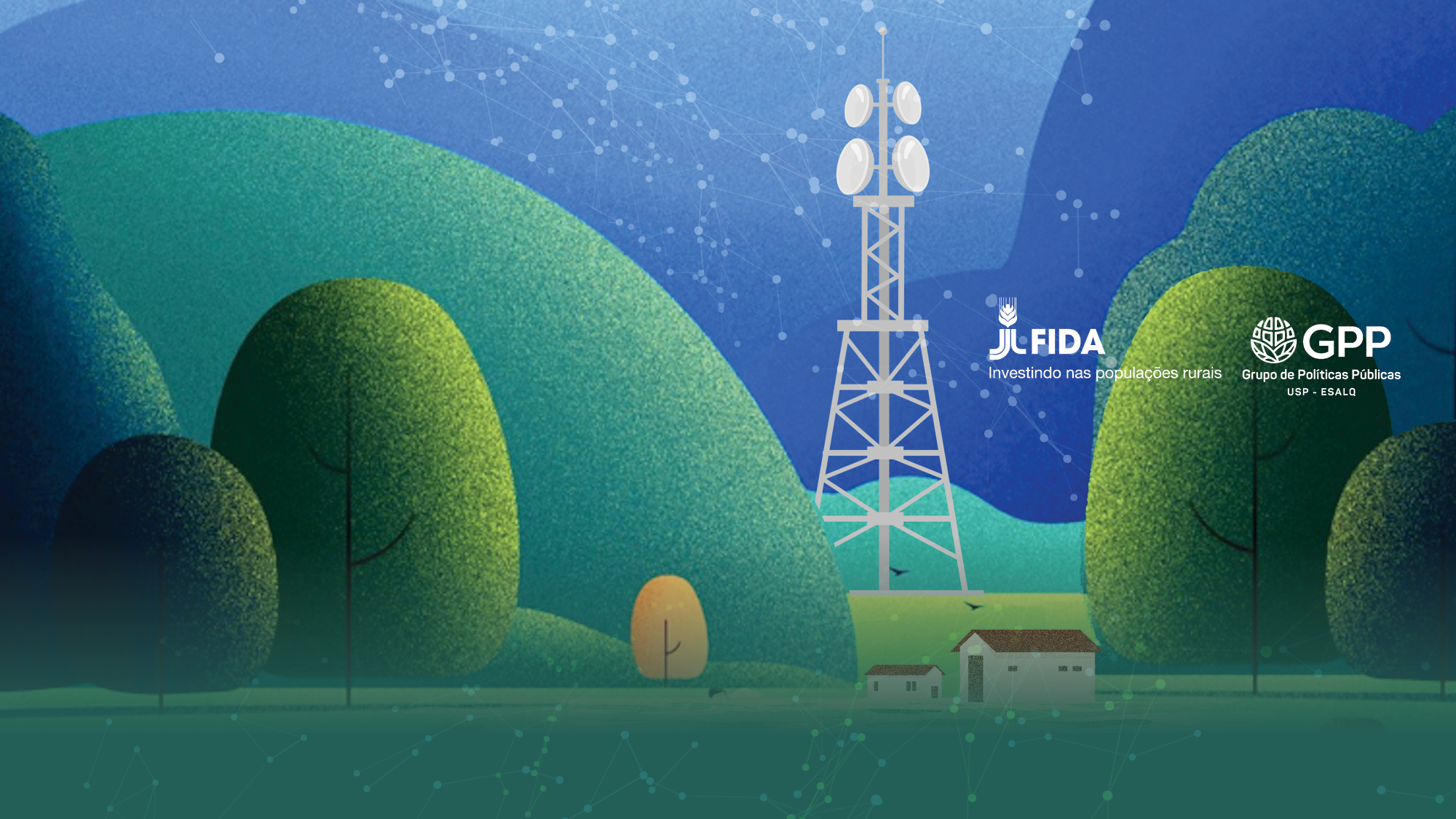 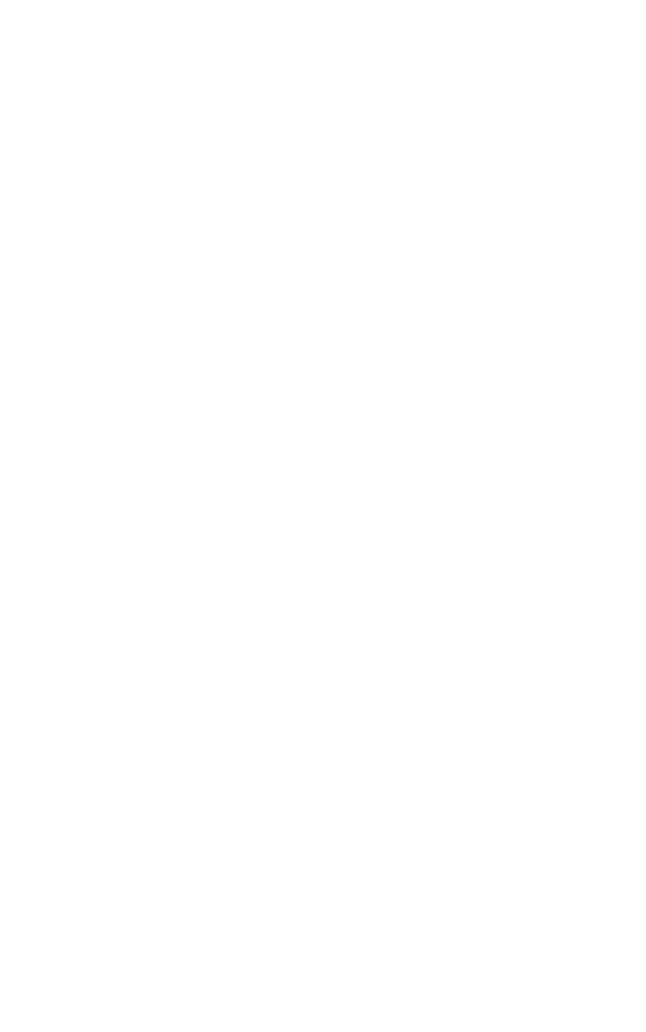 Brasil
Peru
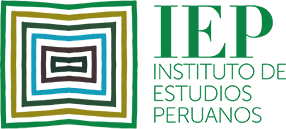 Rodrigo Maule (Coord. Executiva)
Durval Dourado Neto (Coordenador Geral)
Sergio Paganini Martins (Coord. Políticas públicas)
Alberto Barretto (Coord. Geoprocessamento)
Simone Ranieri (Coord. Desen. Rural e Gestão de Projetos)
Arthur Fendrich (Estatística e geoprocessamento)
Marcela Araújo (Políticas Públicas e Gestão de Projetos)
Pedro Coutinho (Geoprocessamento)
Adauto Brasilino Rocha Junior (Análise econômica)
Giovani Gianetti (Análise econômica)
Naila Takahashi (Políticas Públicas)
Ana Chamma (Geoprocessamento)
Verônica Marques (Auxiliar de projetos)
Aileen Milagros Agüero García
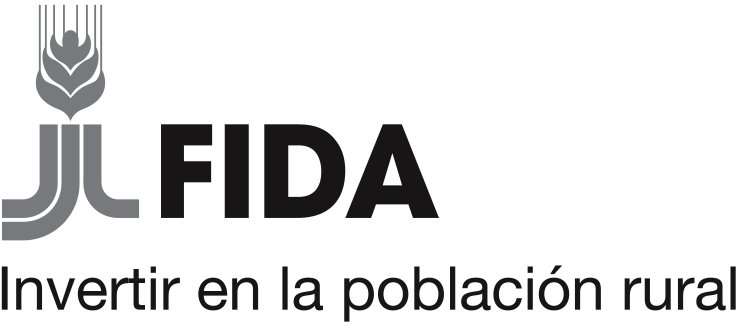 Contatos: 
https://www.gppesalq.agr.br/
gpp.esalq@usp.br/ d.dourado@usp.br
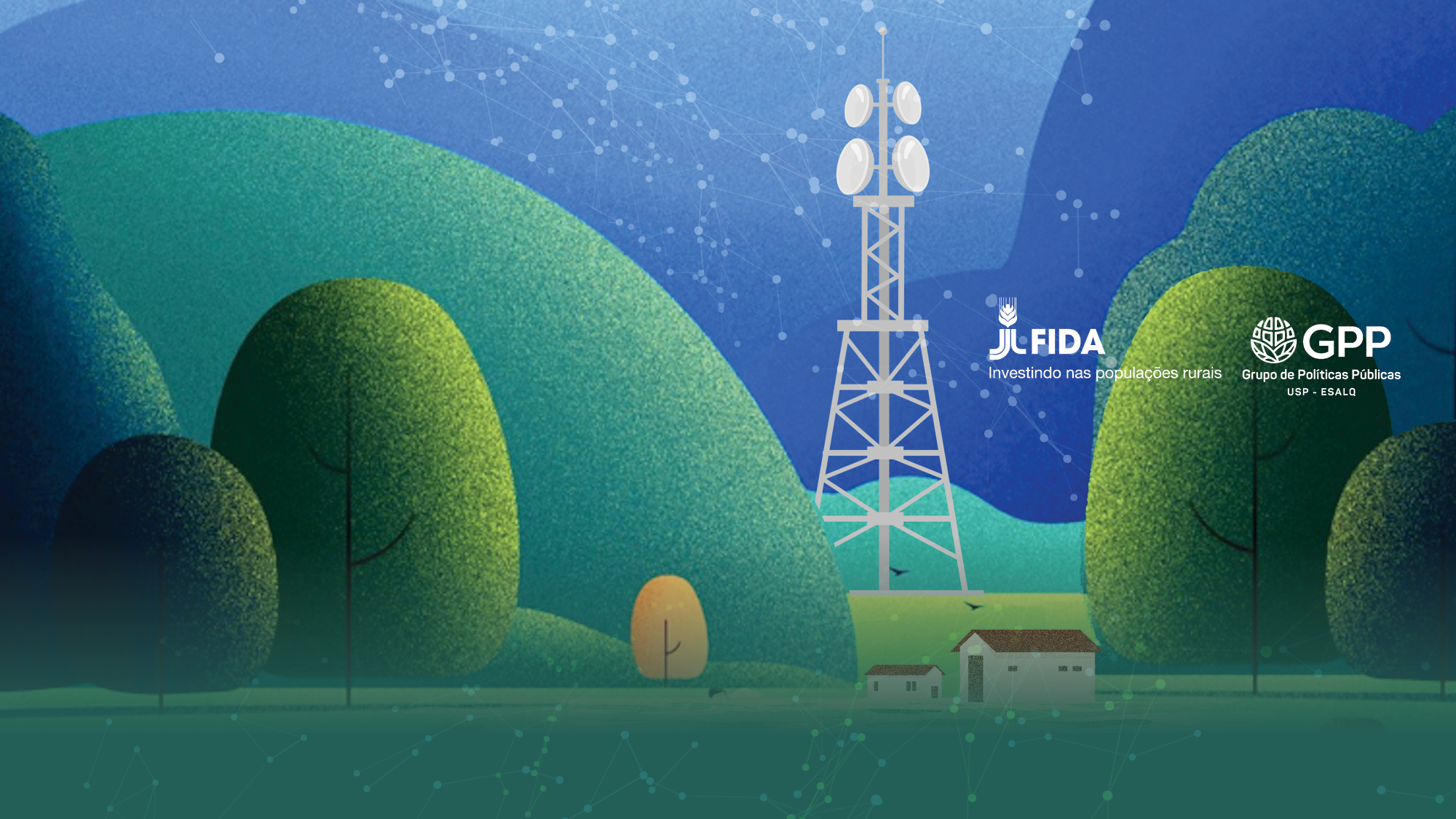